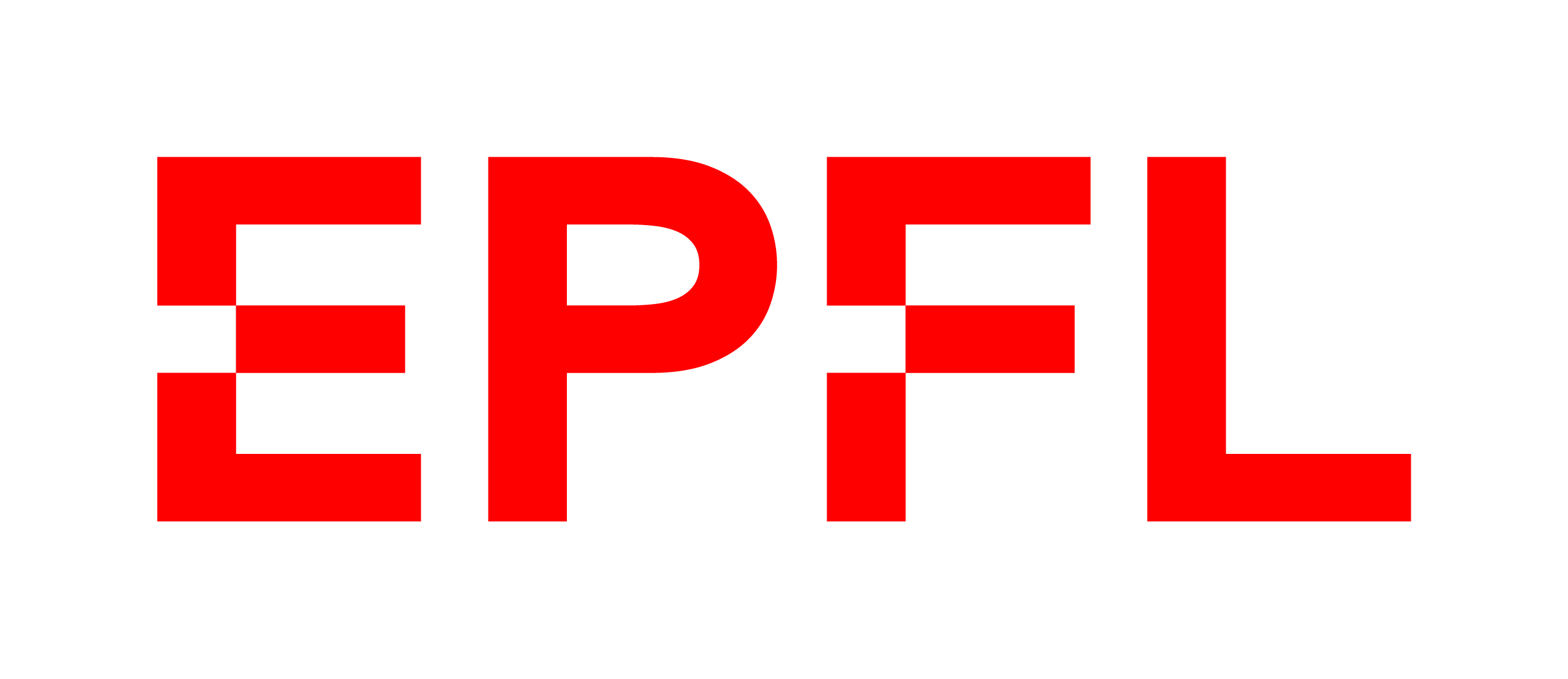 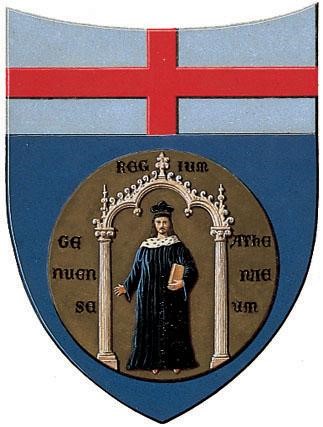 École Polytechnique Fédérale de Lausanne
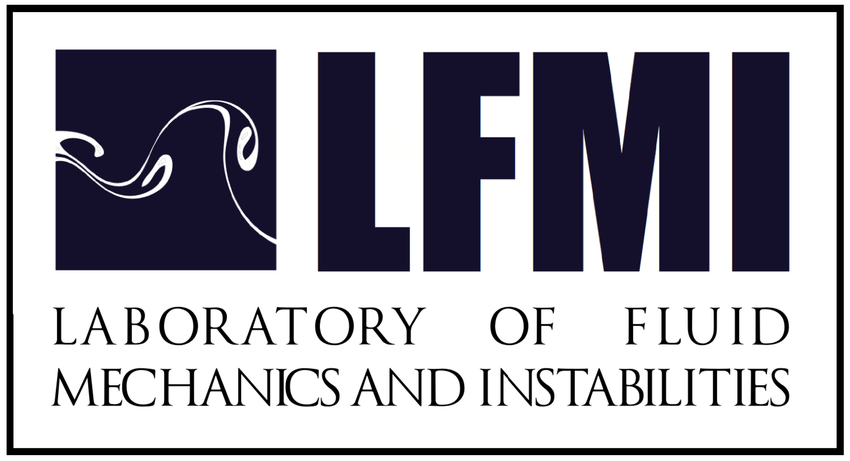 Homogenization of the mass transport across thin porous membranes: from small to large Péclet numbers
Università degli Studi di Genova
Supervisors:
Prof. Alessandro Bottaro, Università di Genova
Dr. Giuseppe Antonio Zampogna, EPFL
Prof. François Gallaire, EPFL
Candidate:
Alberto Ponte
29/03/2023
Large Péclet transport in microfluidics
Strook et al., Science 295 (5555), 2002.
The standard deviation of the solute defines the degree of mixing:
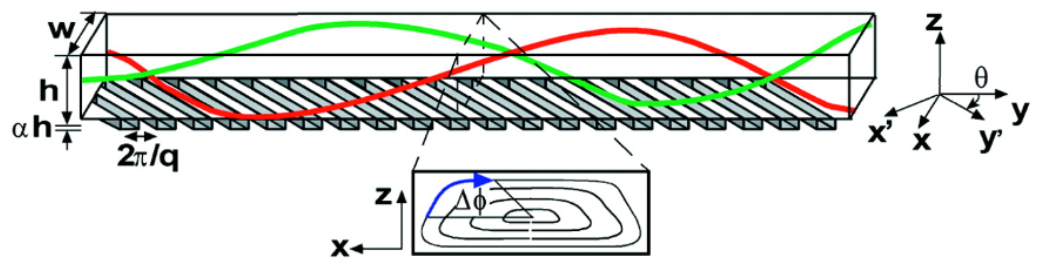 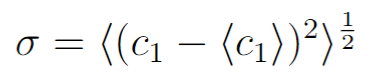 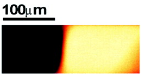 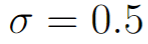 The mixing length is the distance from the inlet of the channel where the solution is mixed at the 90%:
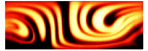 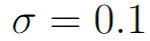 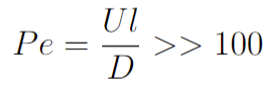 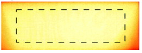 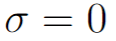 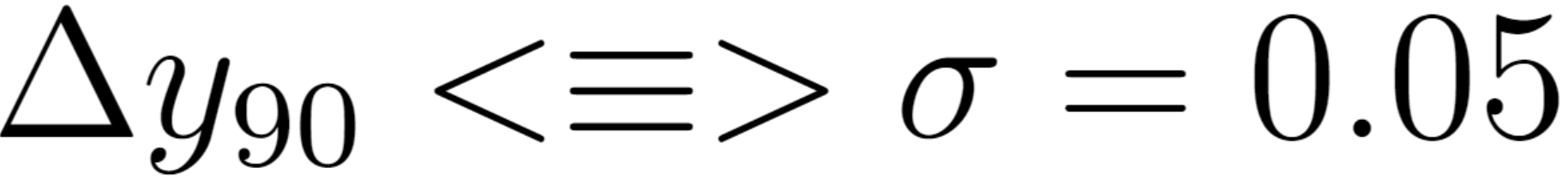 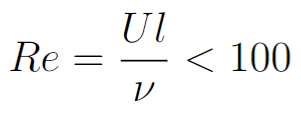 Slow diffusive mixing
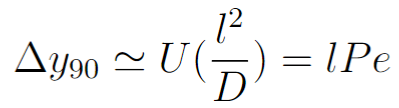 Smooth surfaces
…and if we consider permeable microstructured surfaces?
Microstructured impermeable pattern
Mixing length reduction
Transverse flow component
2/16
Governing equations
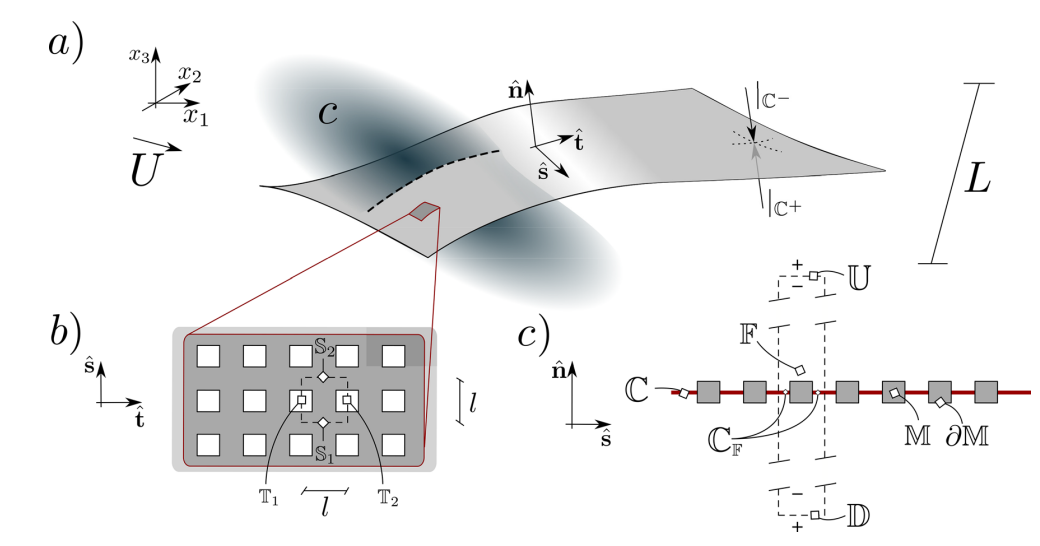 We consider an incompressible flow (u,p) of a Newtonian fluid (ρ,μ) carrying a diluted solute (c):
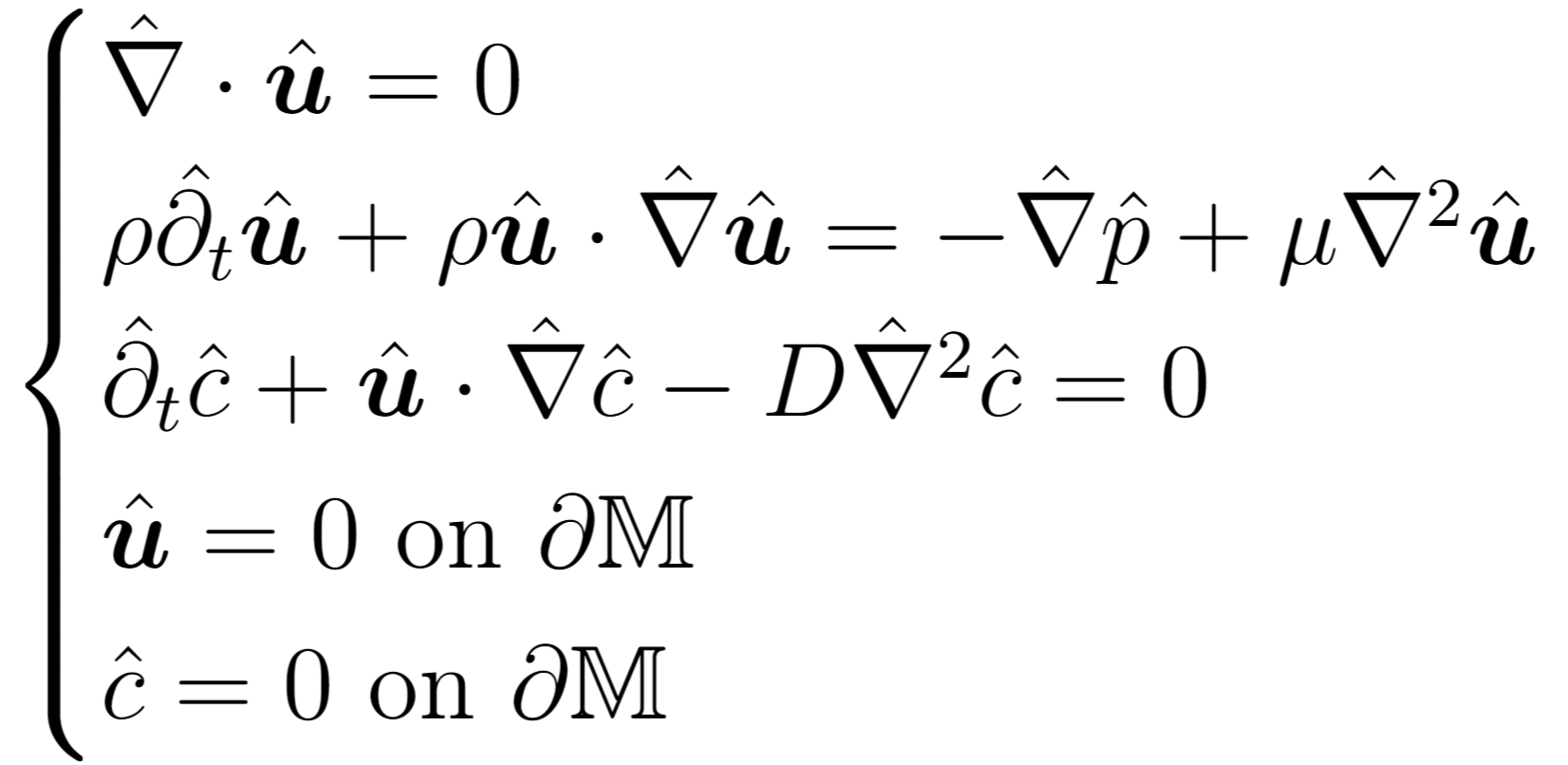 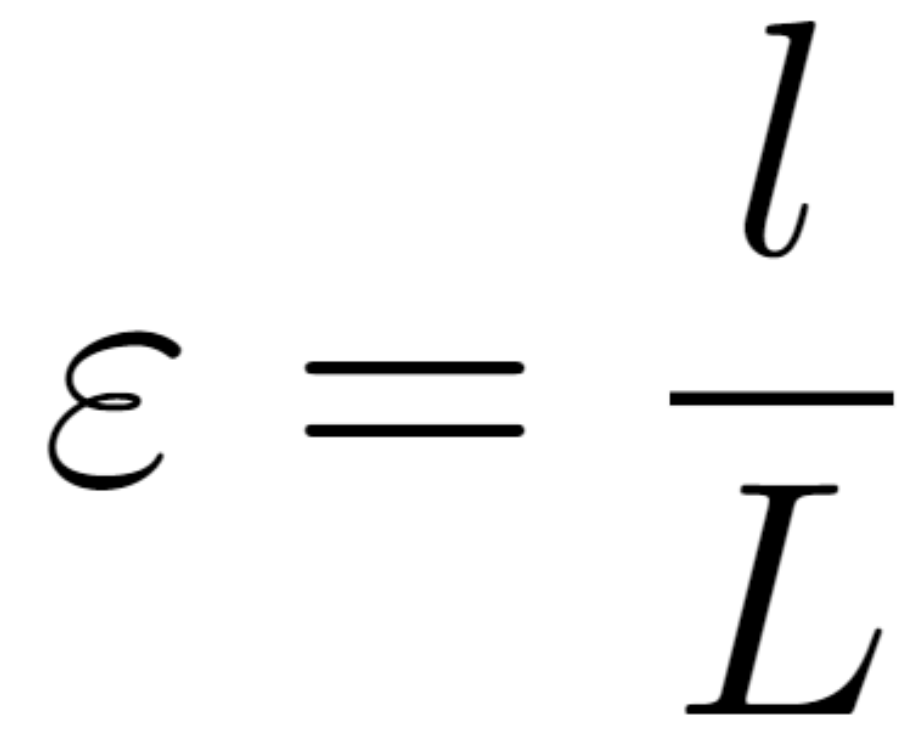 Zampogna et al., Phys. Fluids 34, 083113, 2022.
The microscopic cell is periodic within the membrane.
3 /16
Homogenization procedure
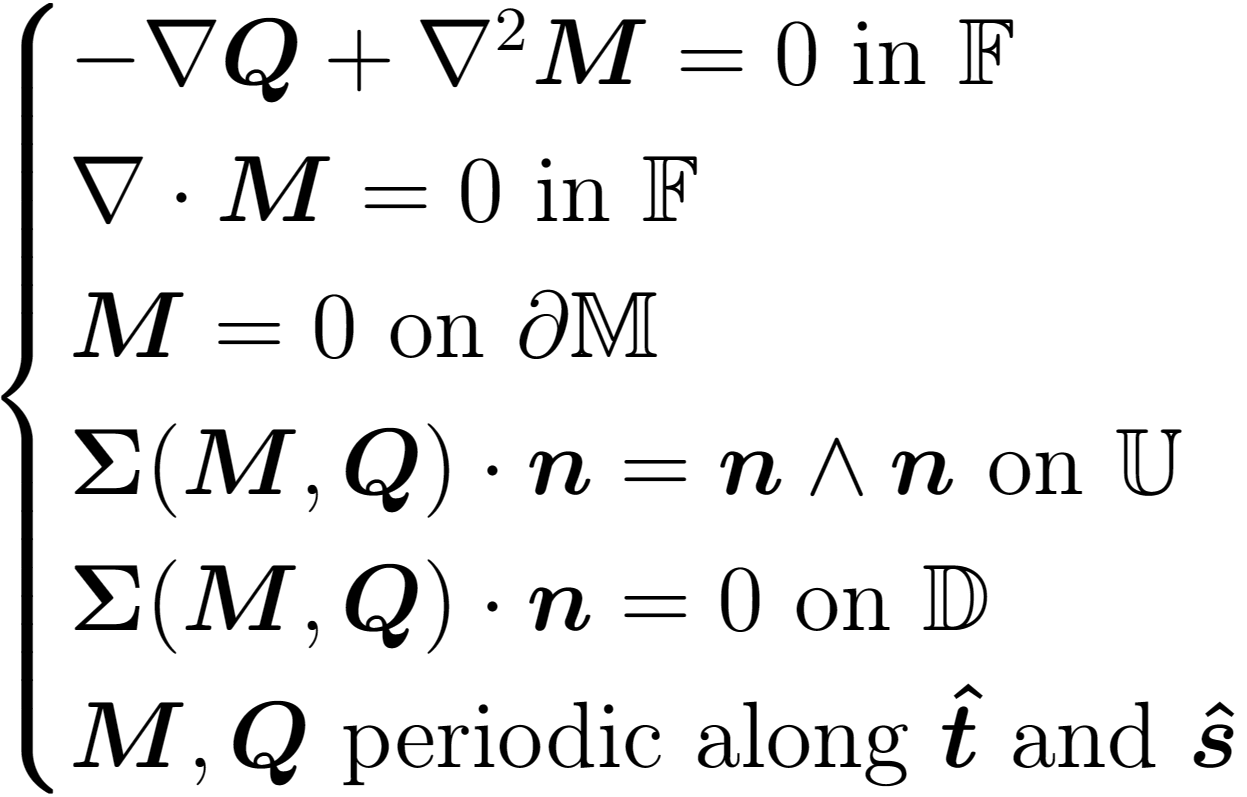 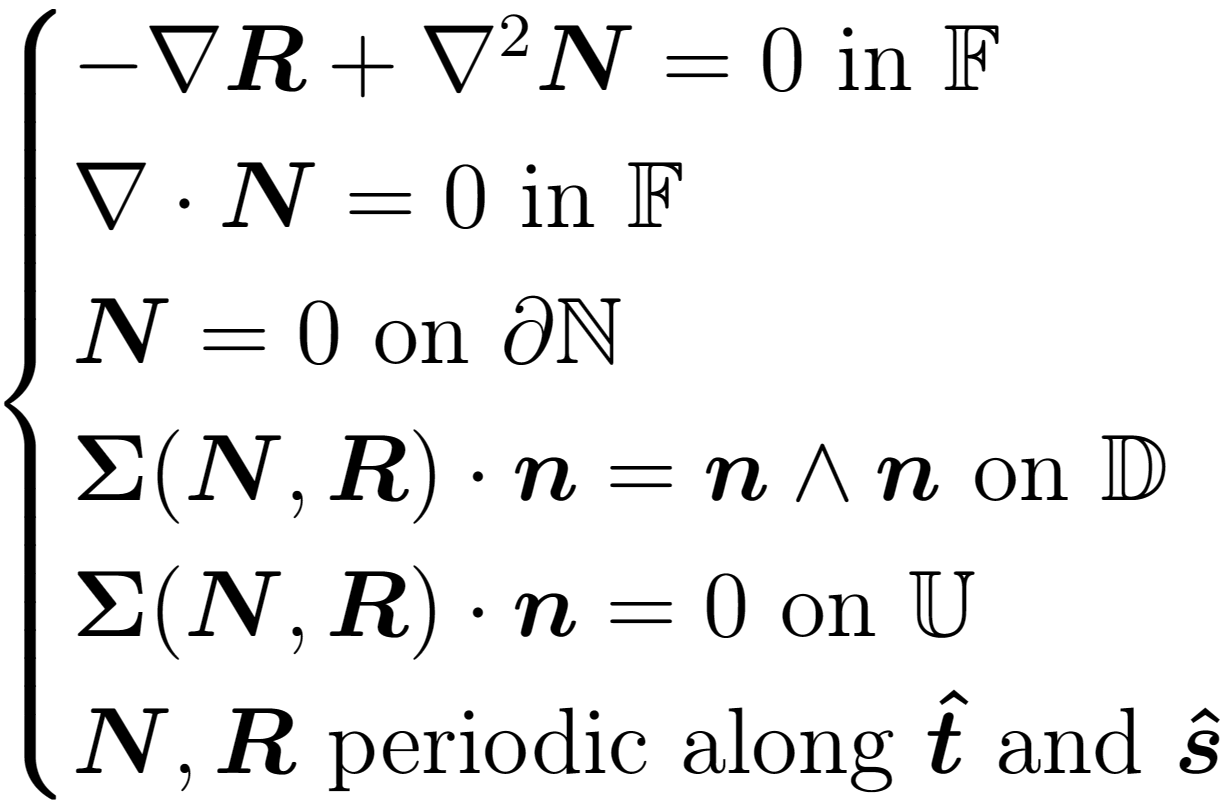 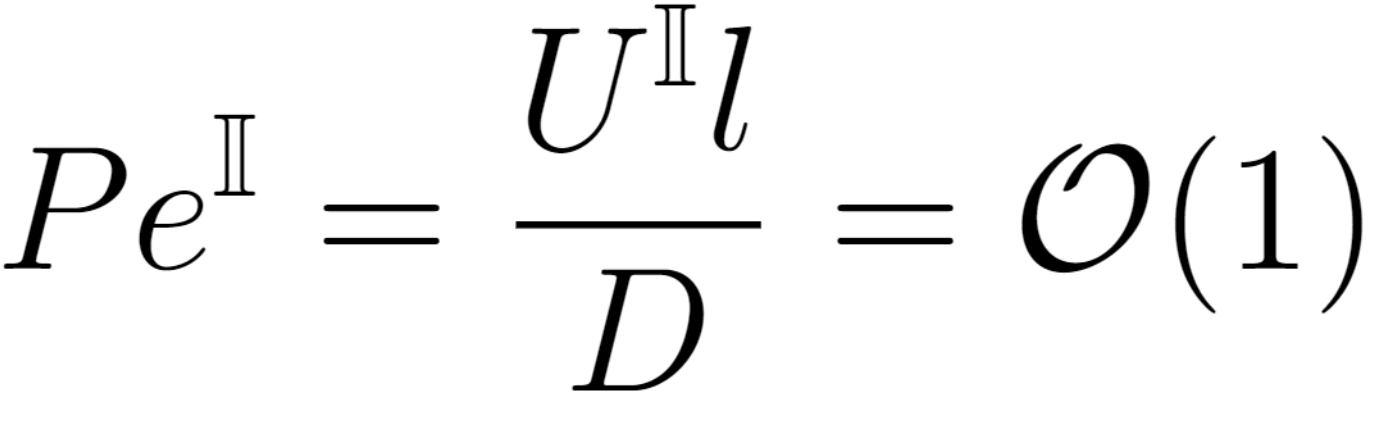 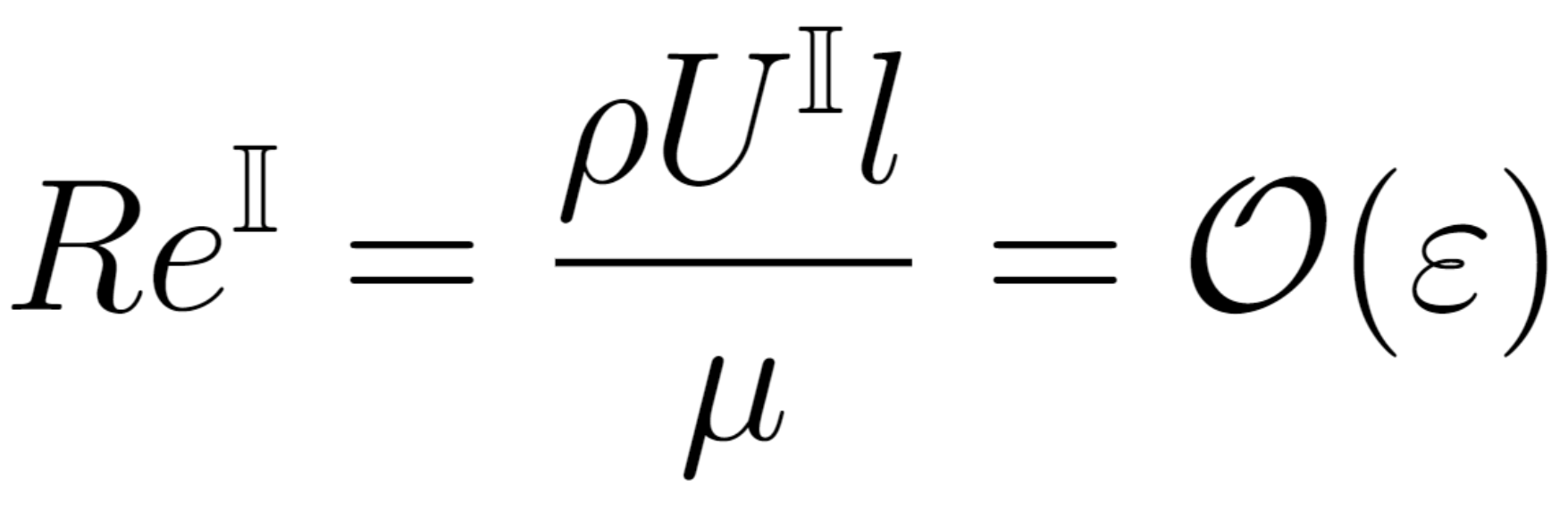 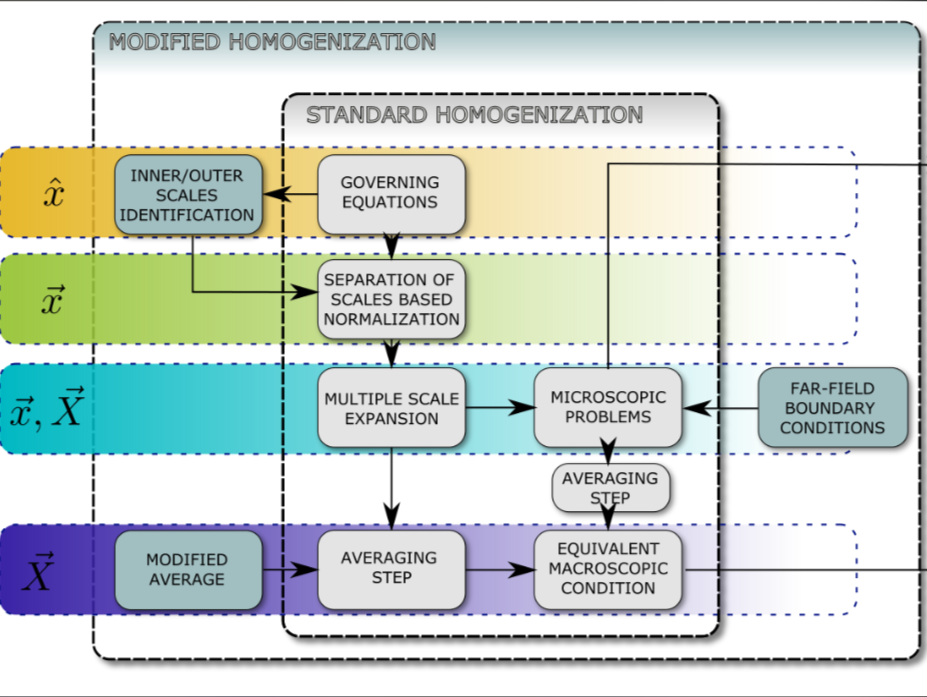 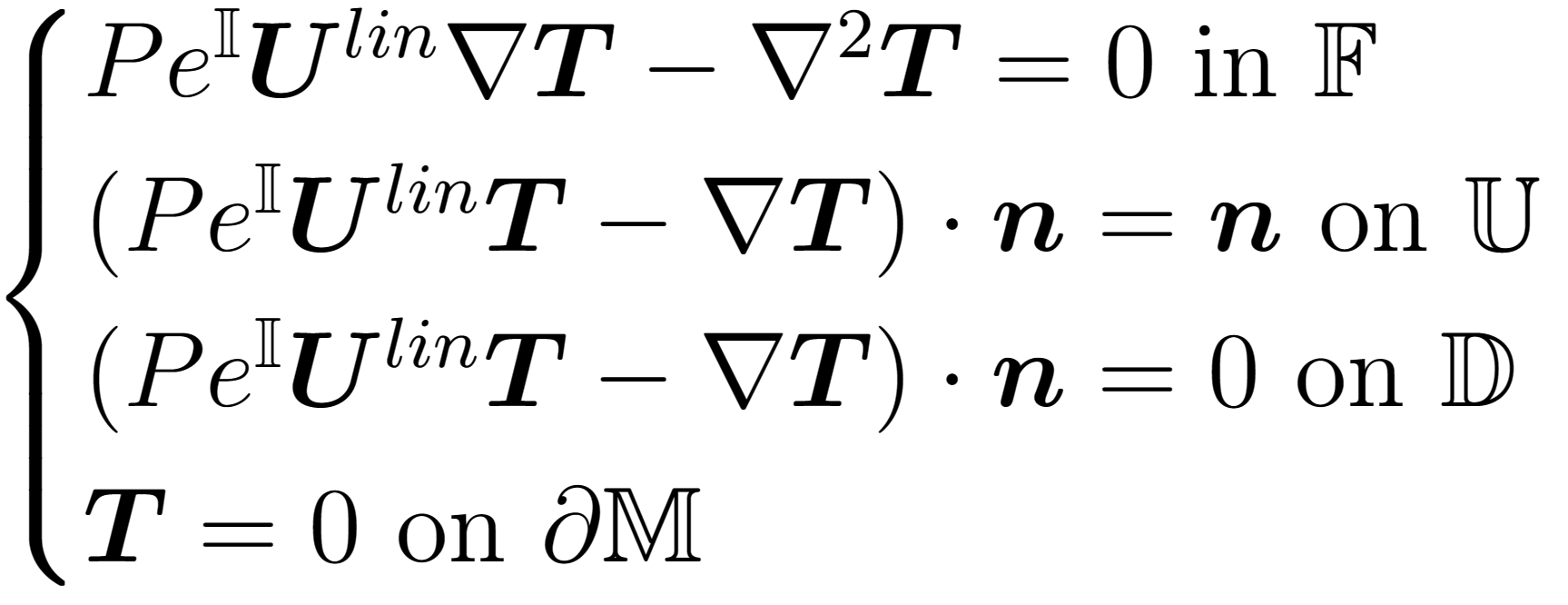 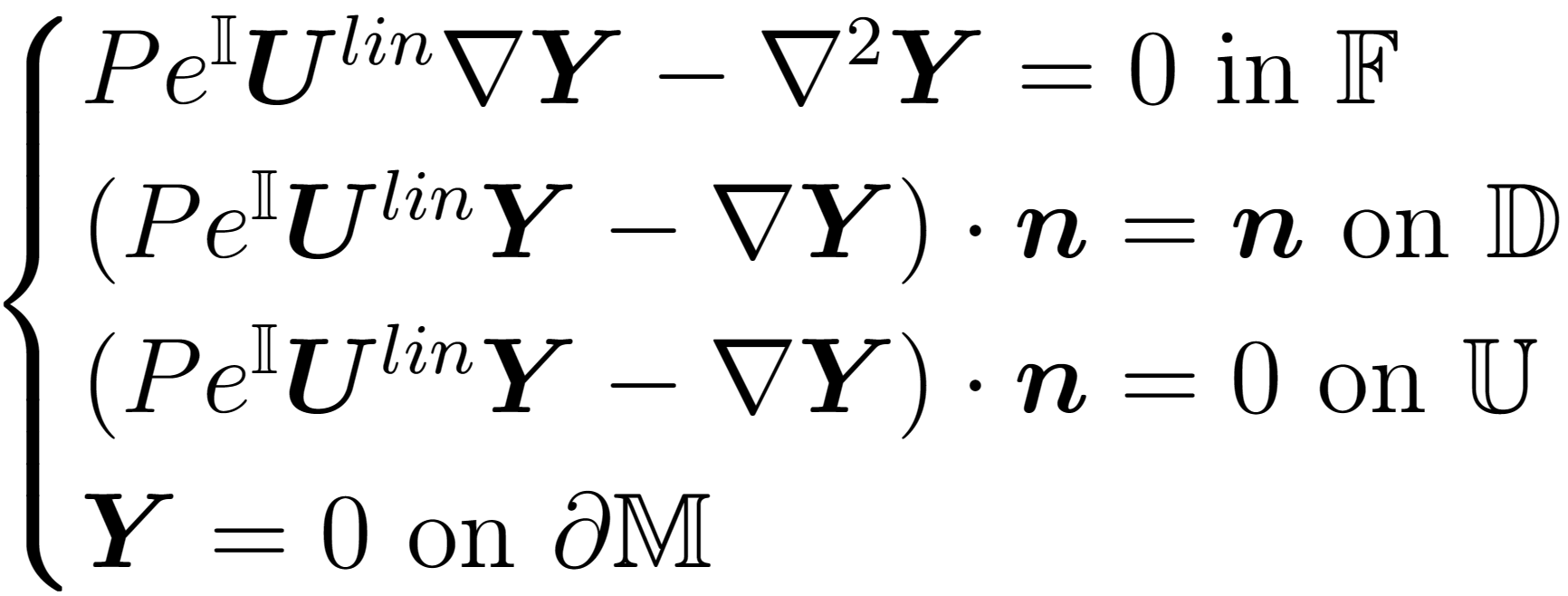 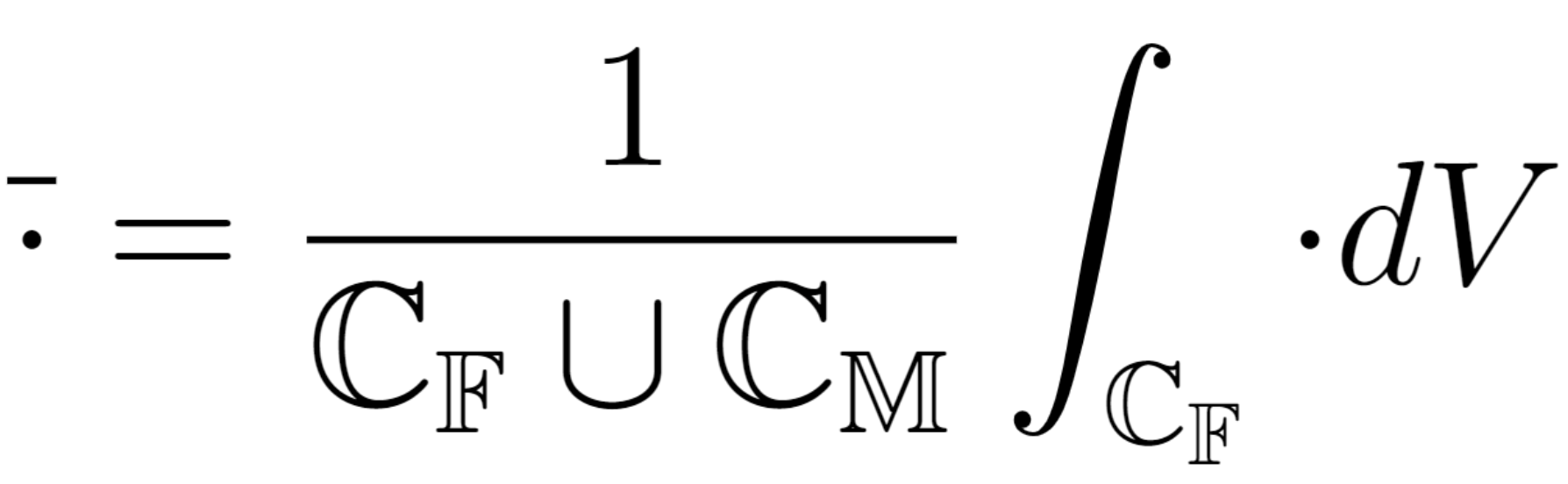 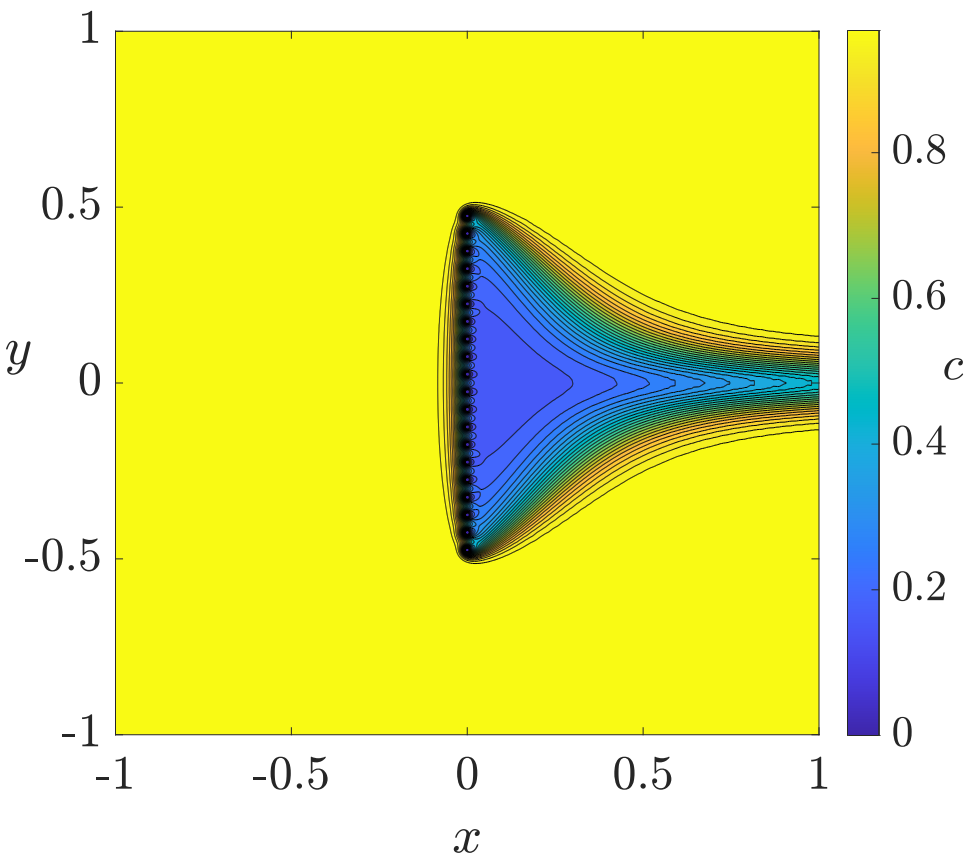 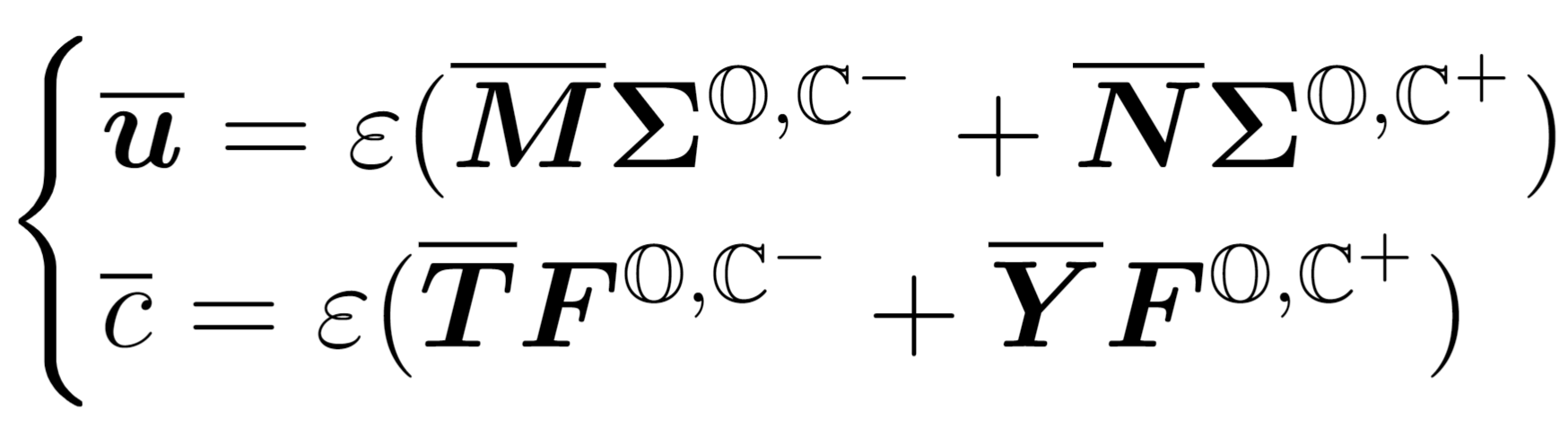 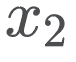 4 /16
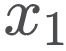 Microscopic problems for the solvent
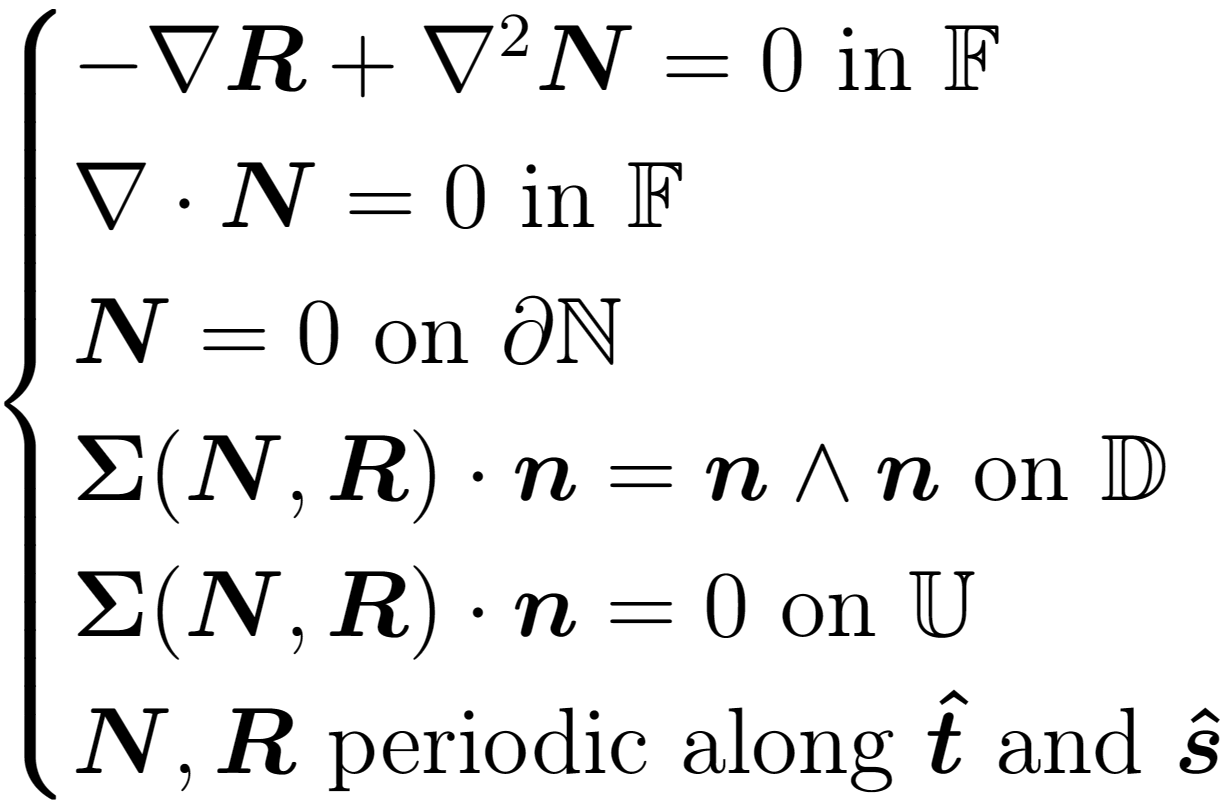 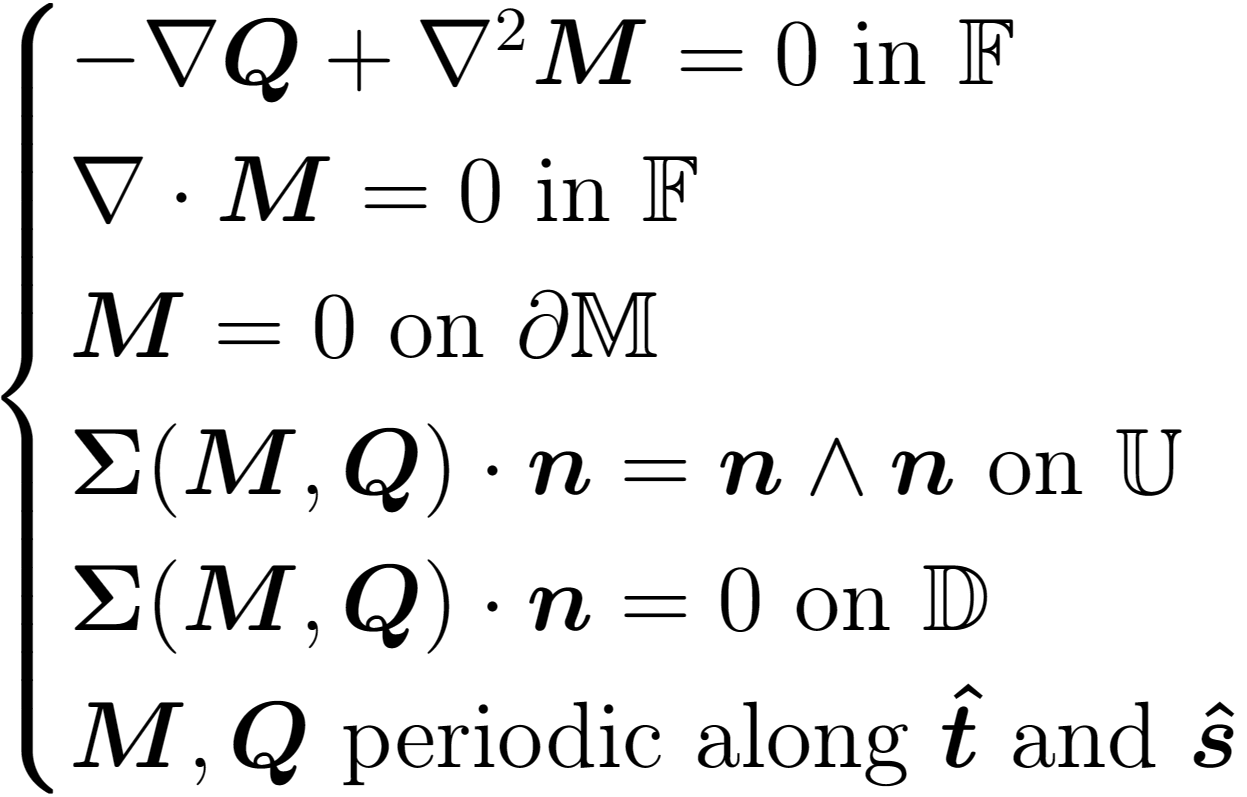 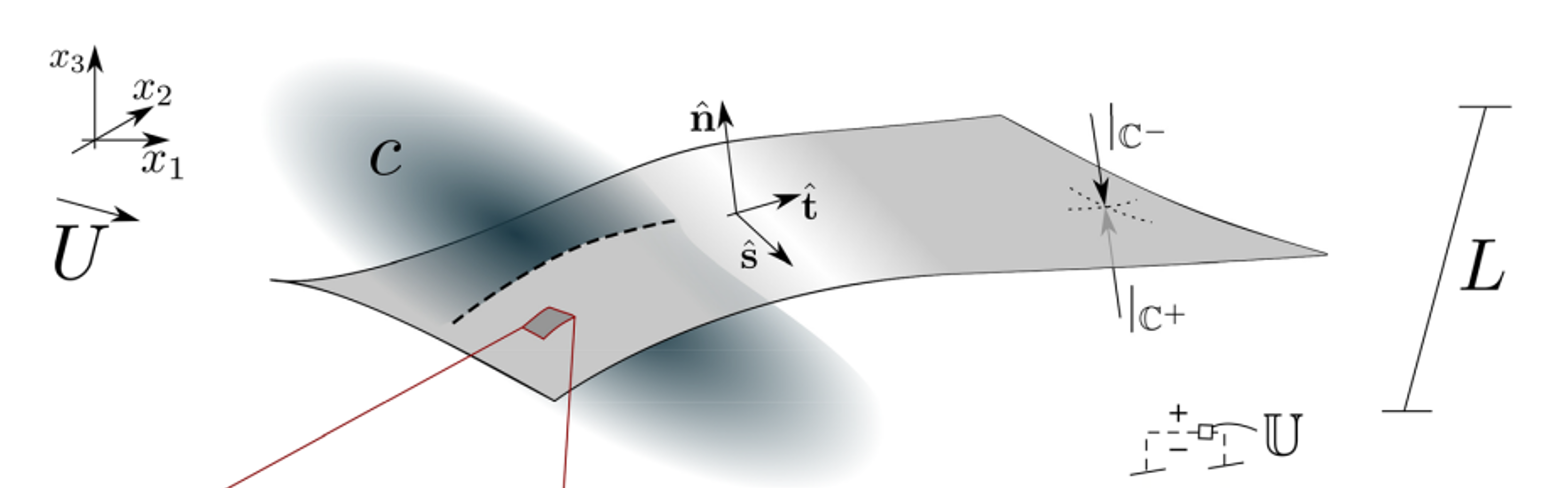 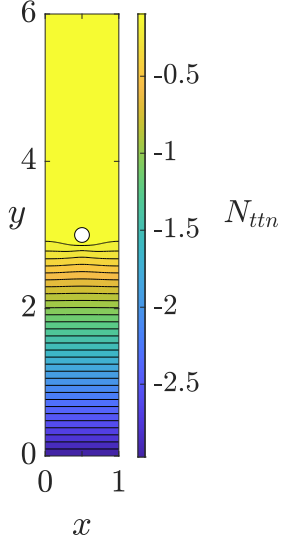 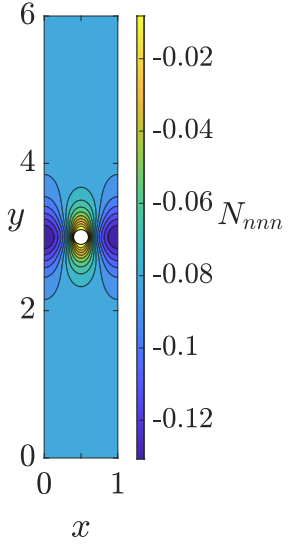 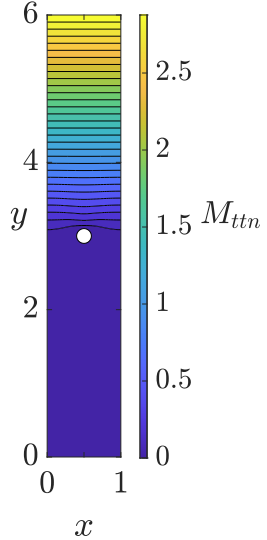 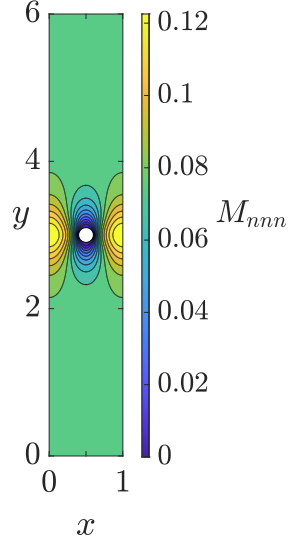 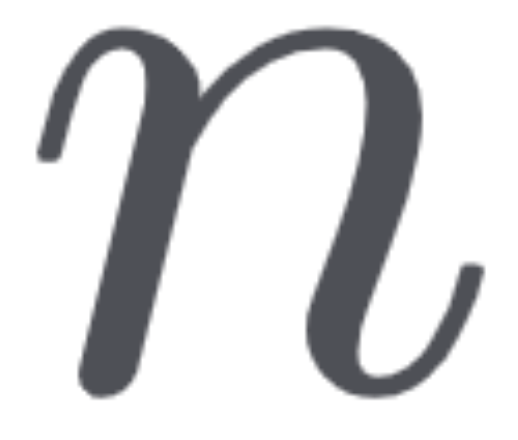 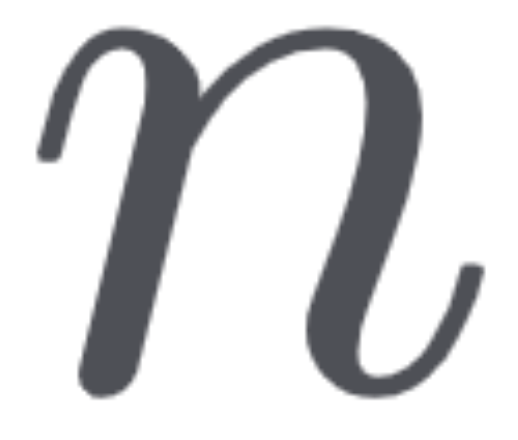 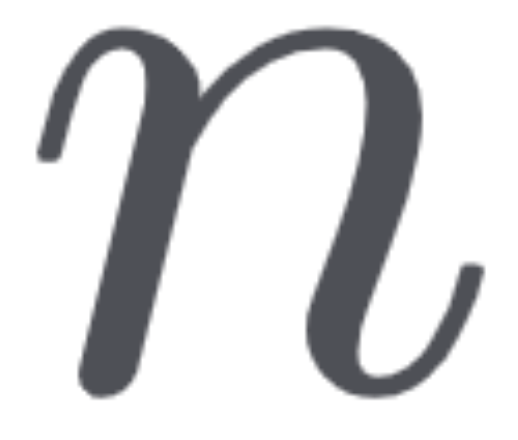 5 /16
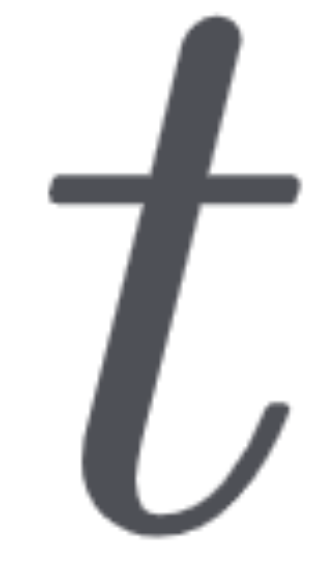 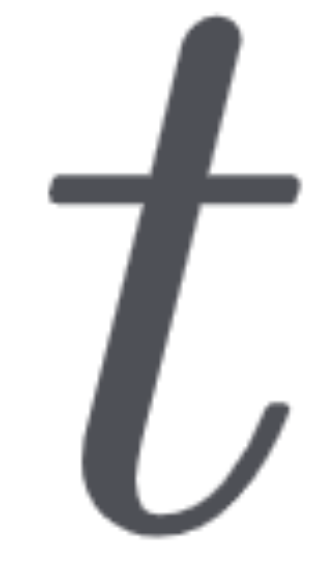 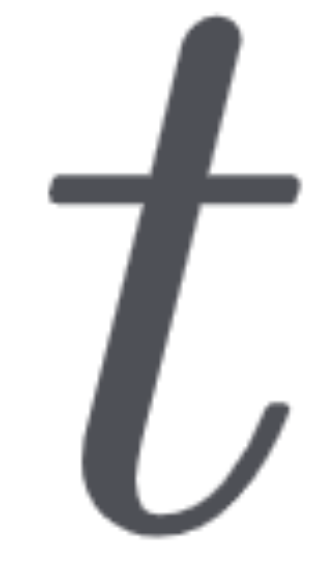 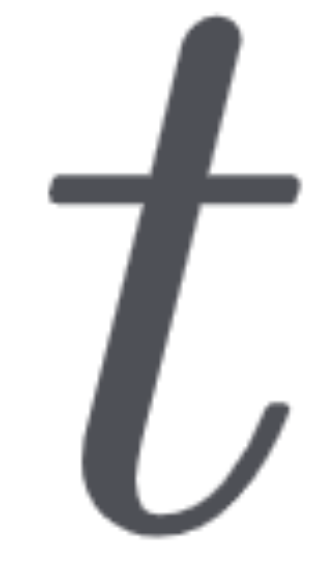 Microscopic problems for the solute
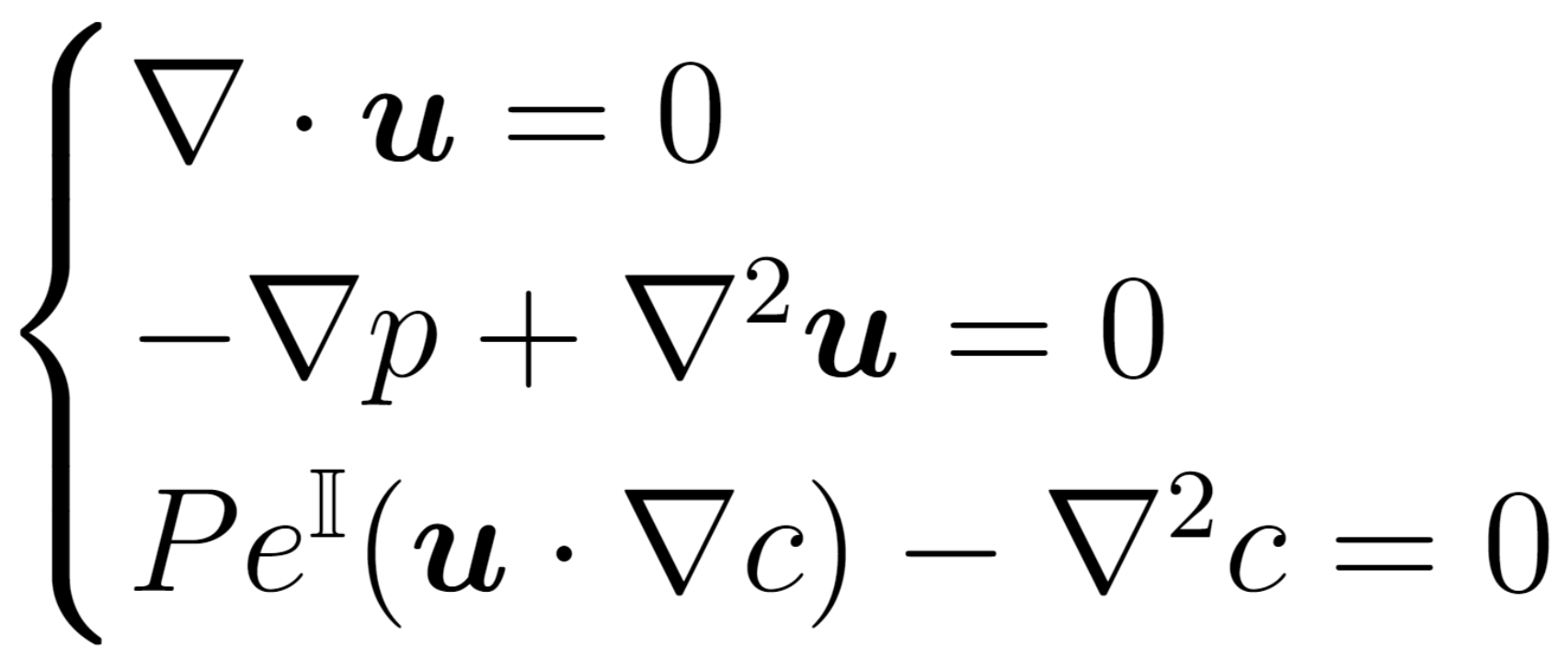 Linearizing the advective term:
The problem is coupled:
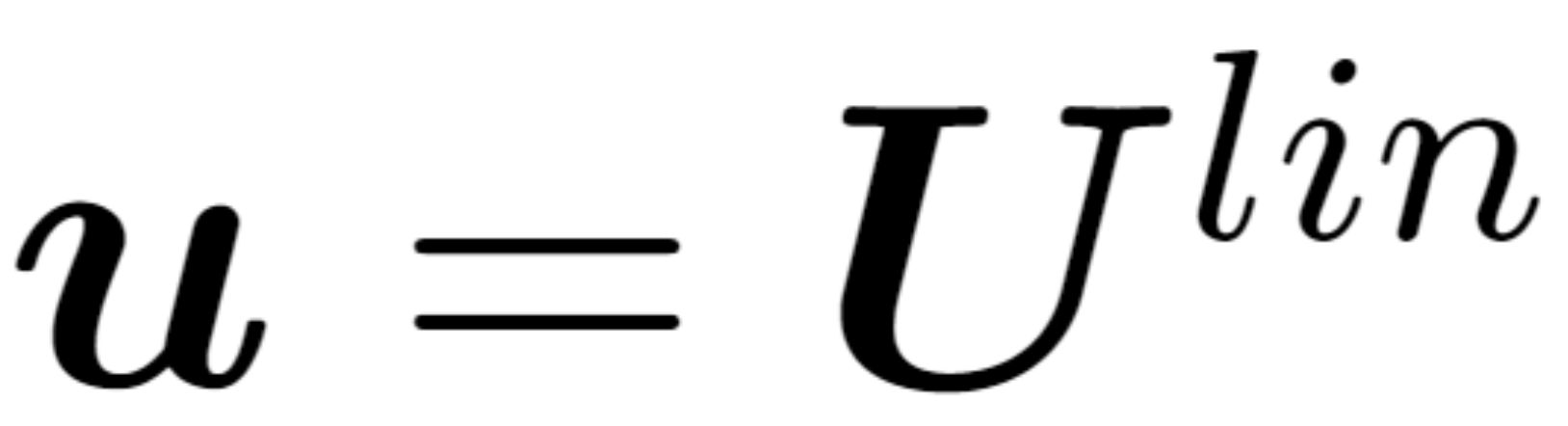 The microscopic problems become:
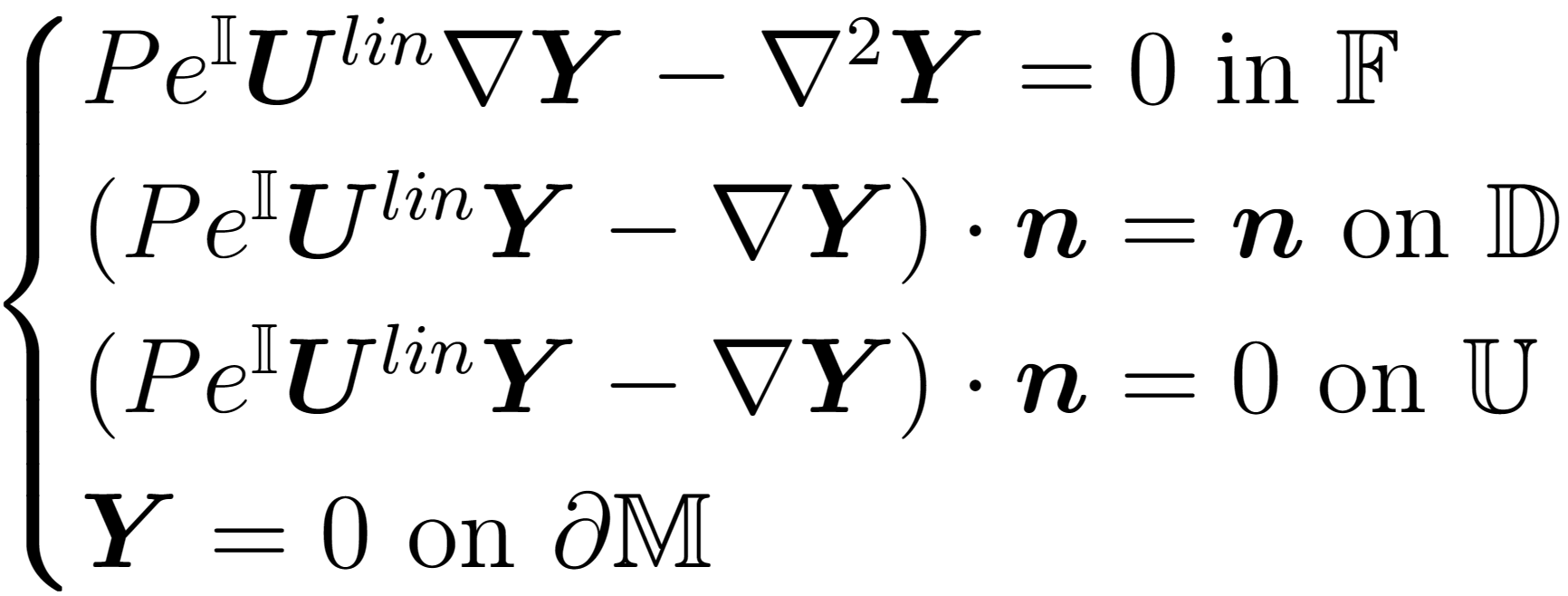 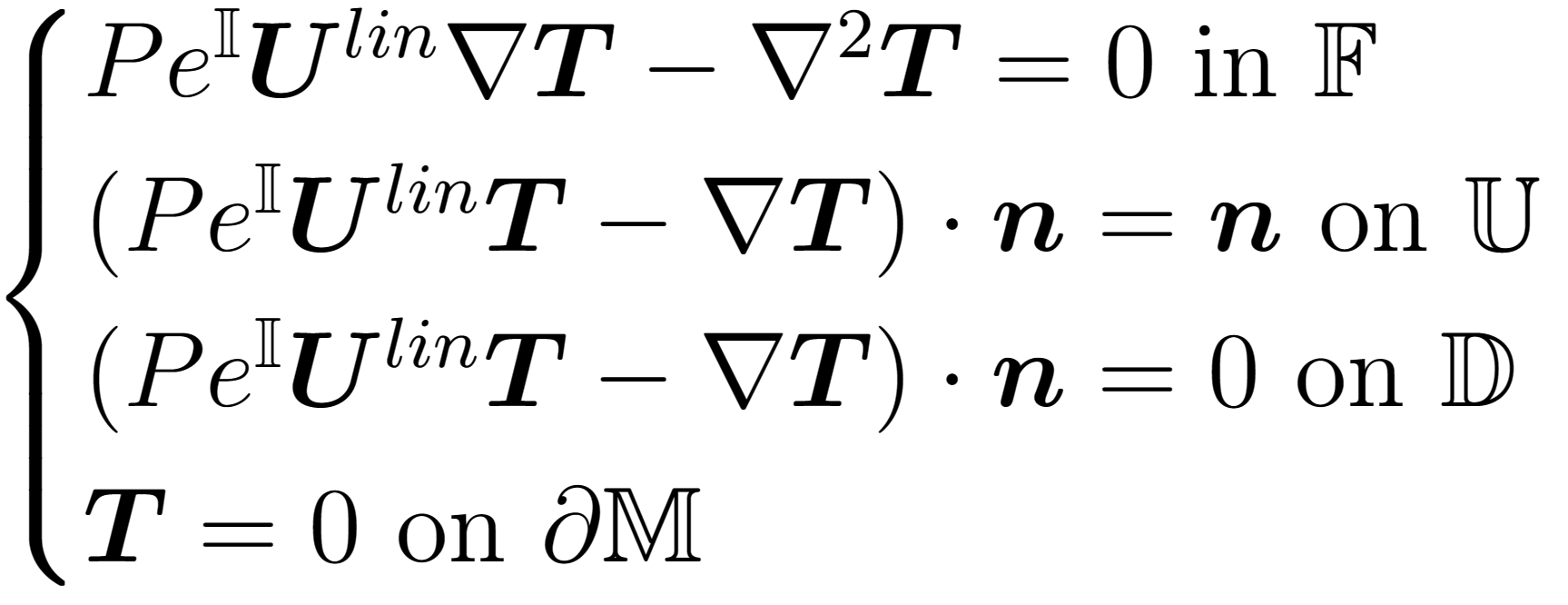 Two strategies are defined to specify                    .
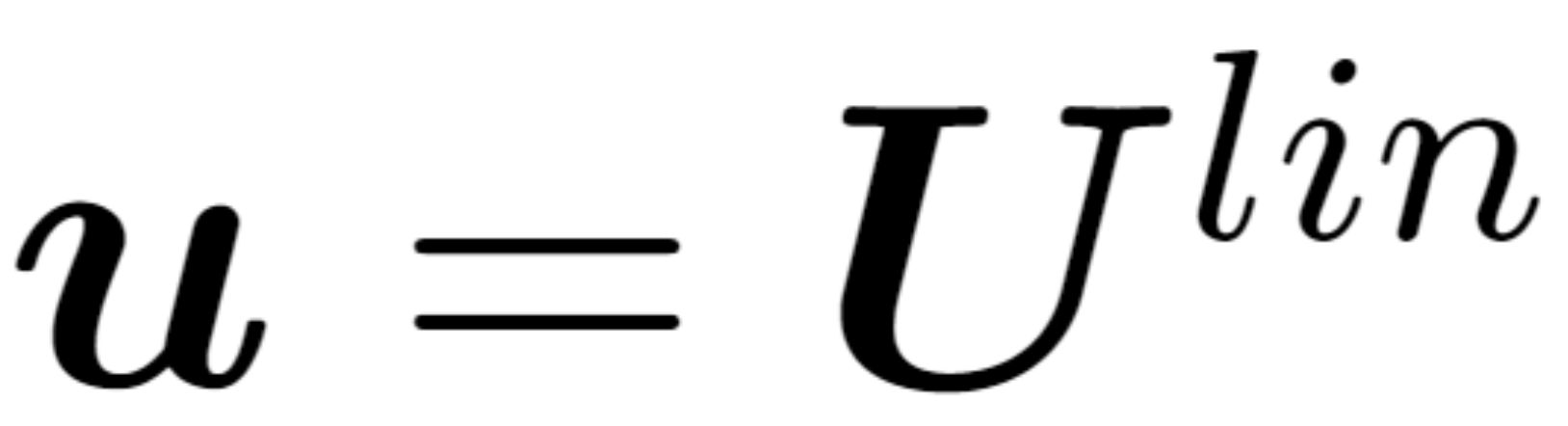 6 /16
Strategy A
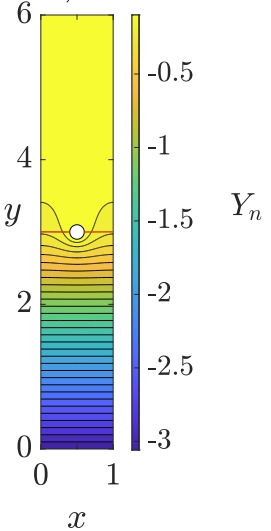 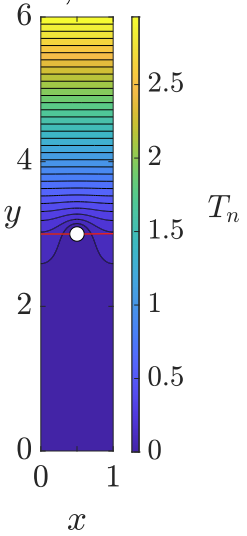 Oseen Linearization:
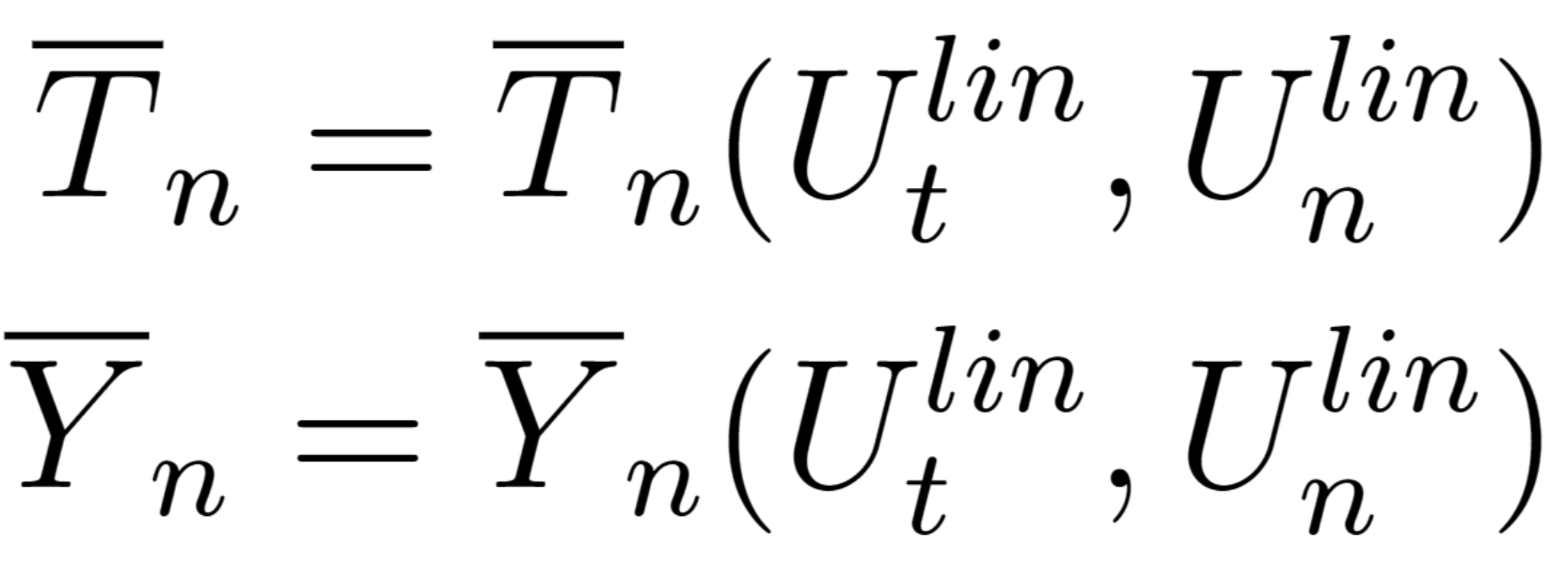 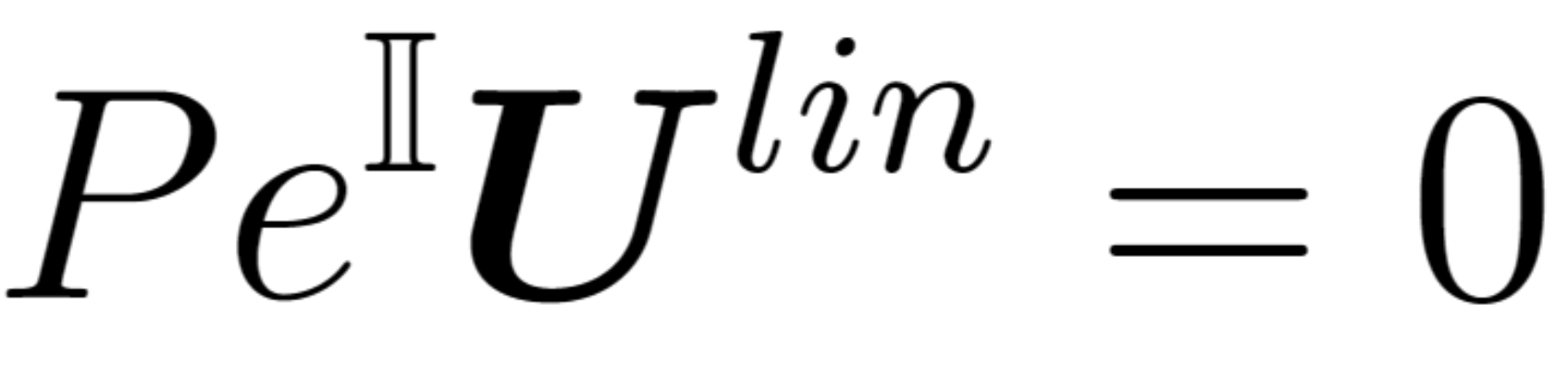 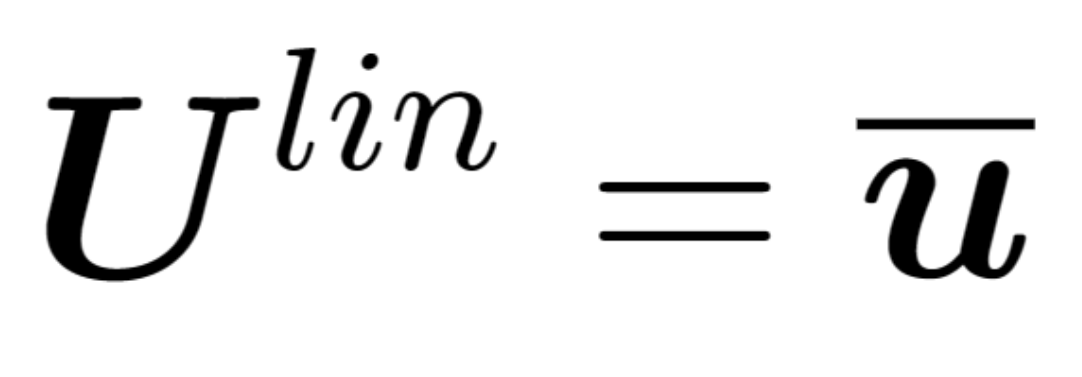 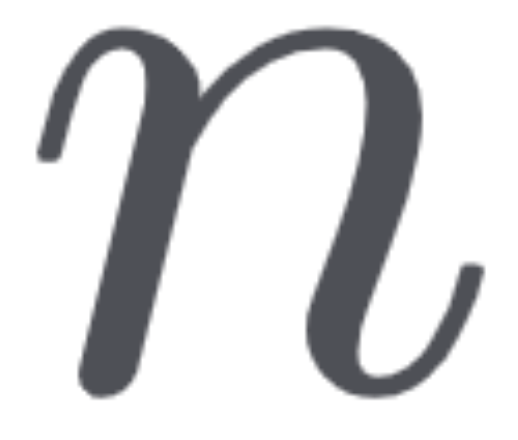 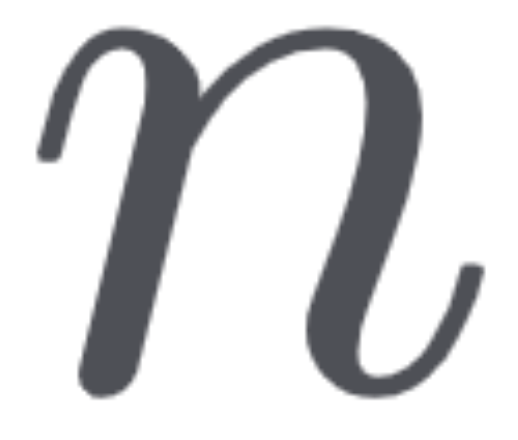 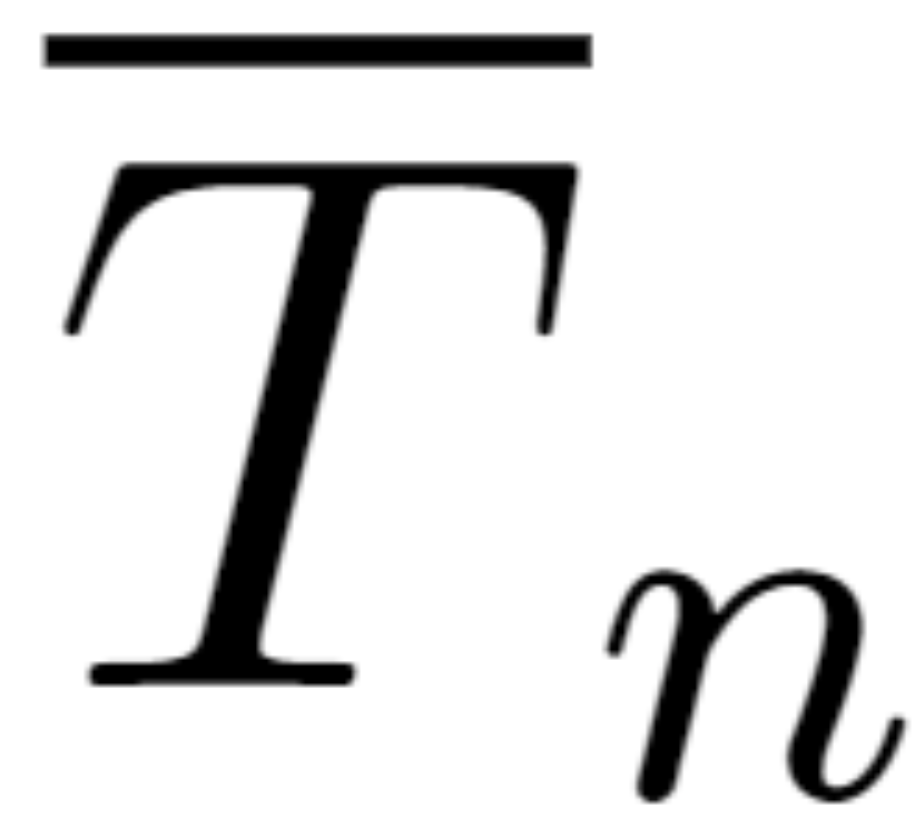 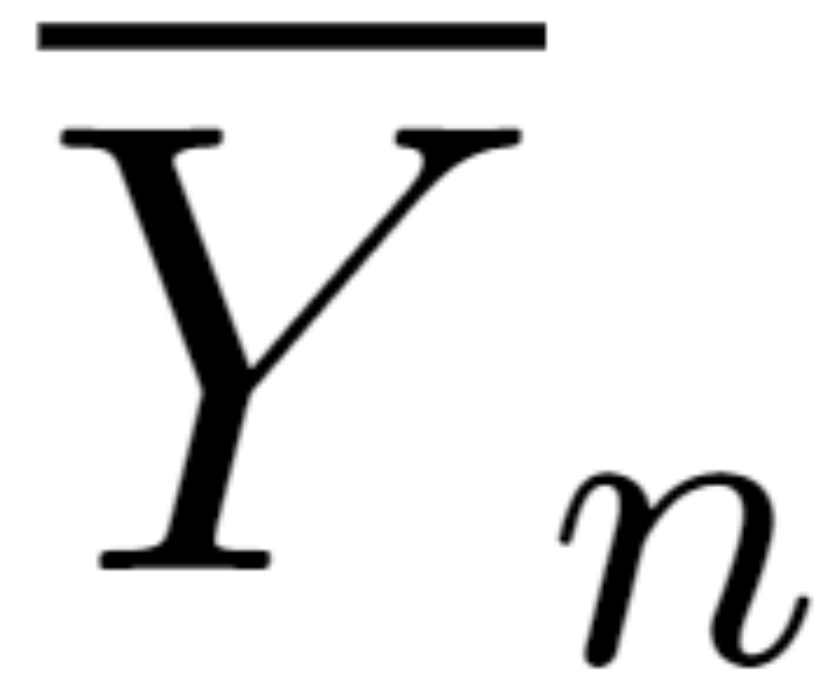 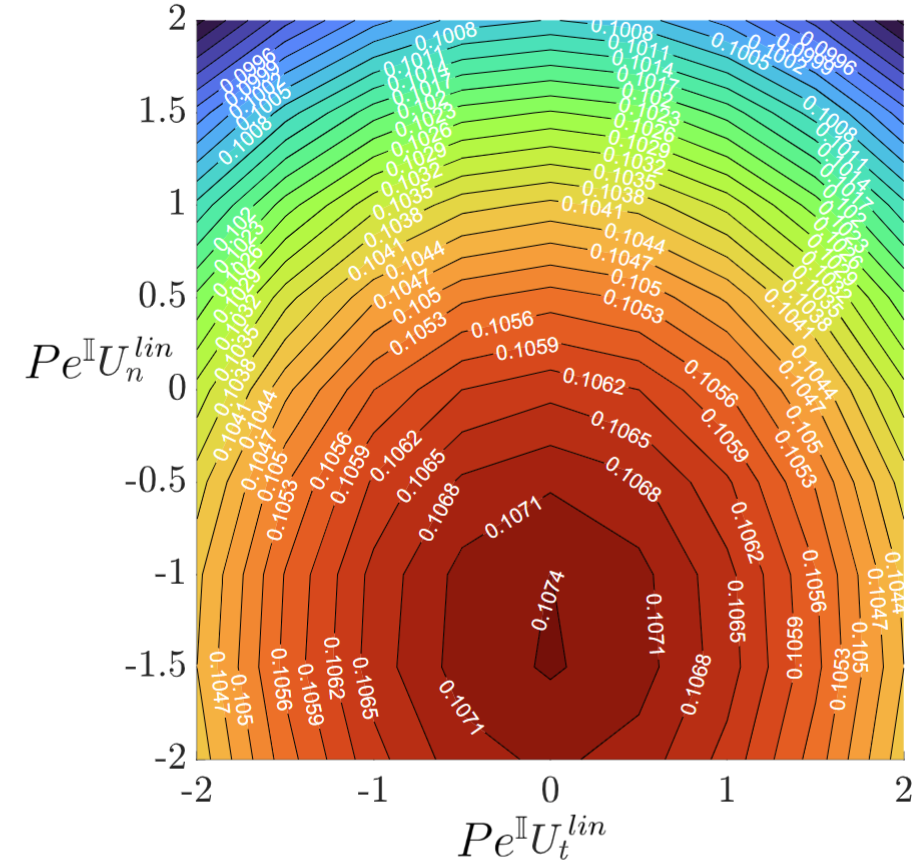 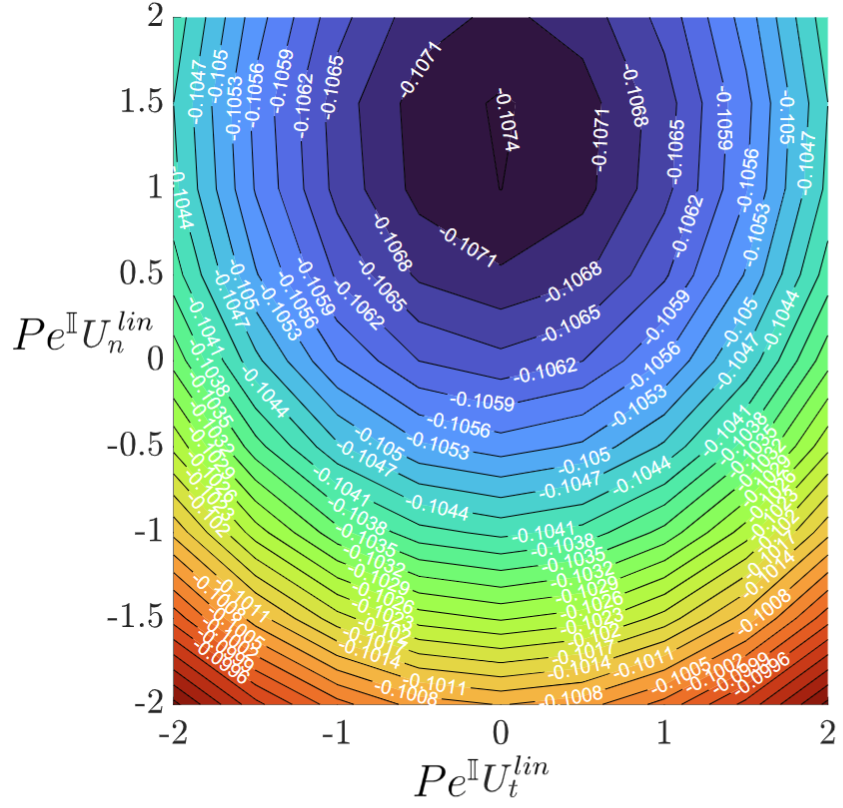 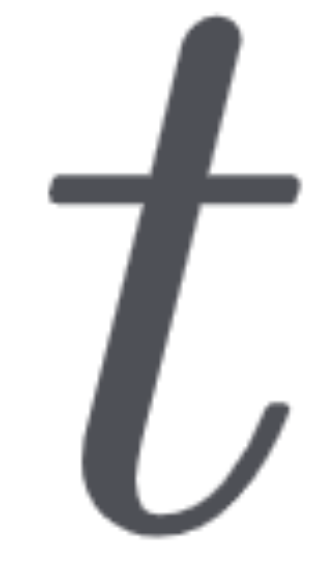 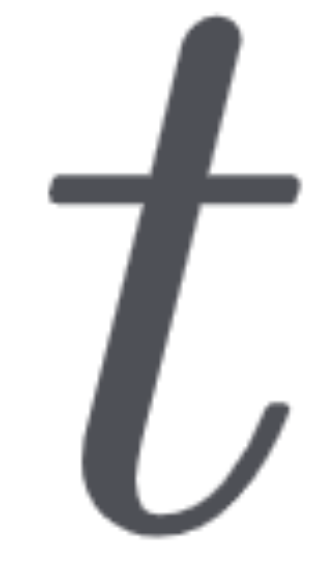 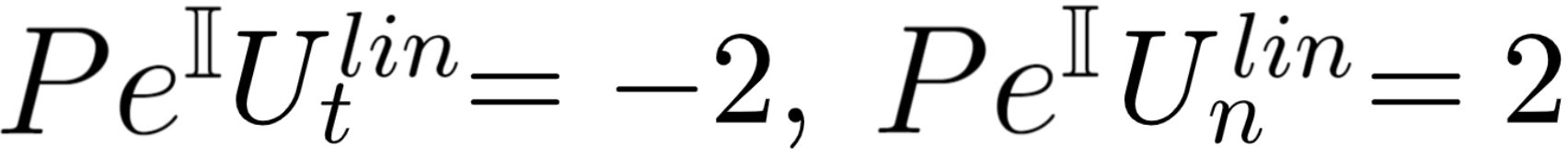 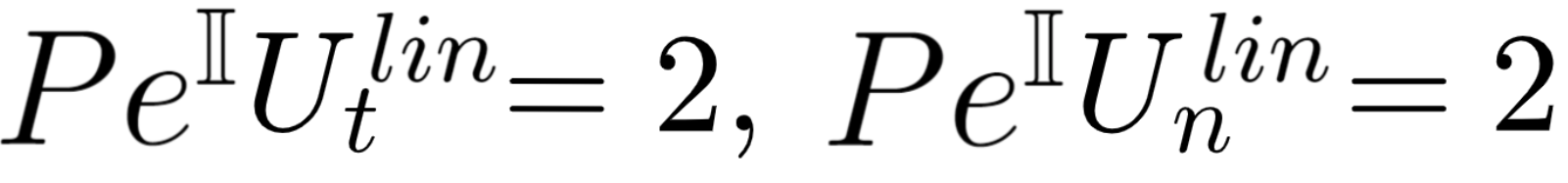 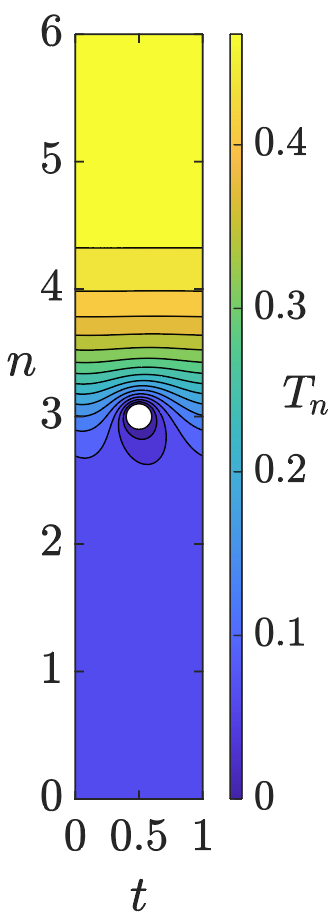 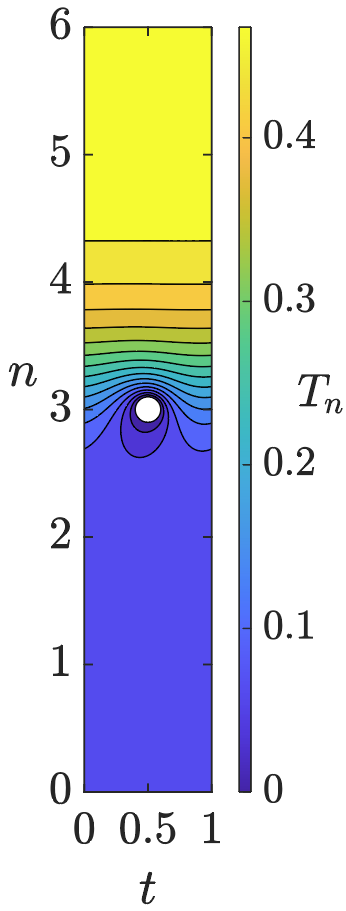 7 /16
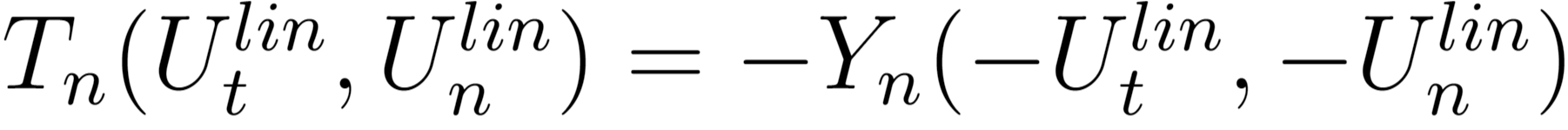 Strategy B
Microscopic velocity retrieved by the outer stresses:
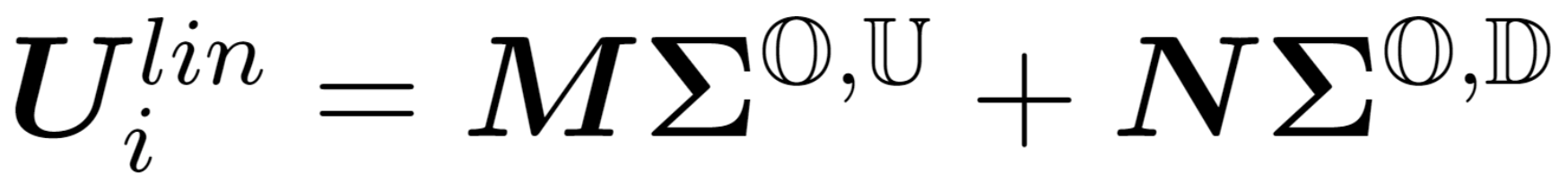 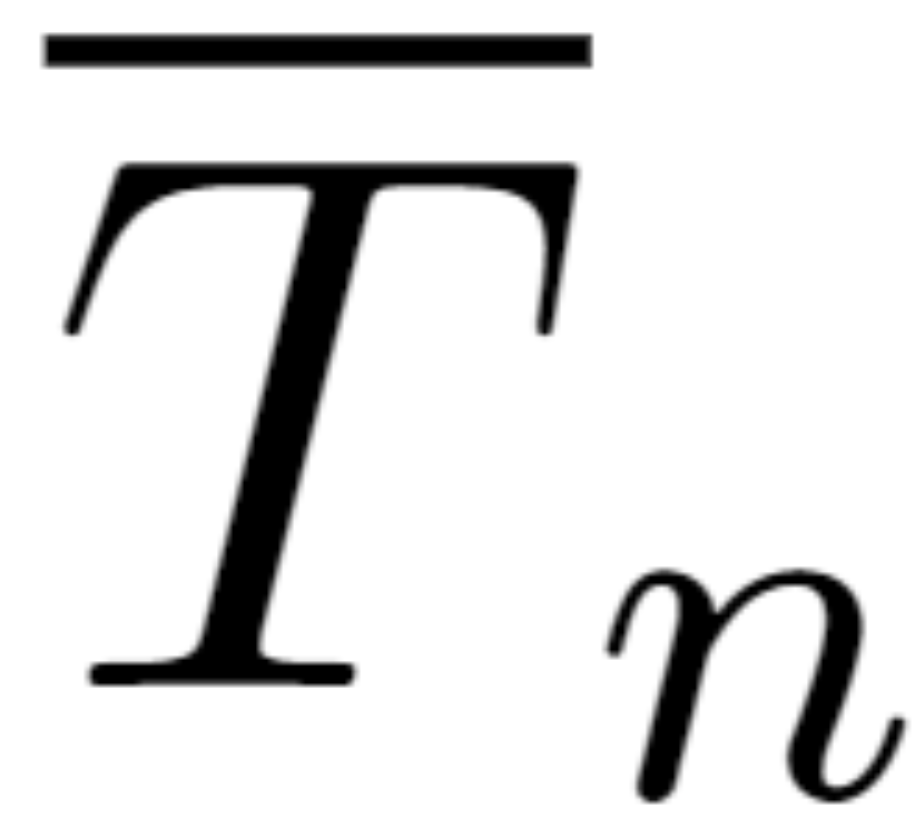 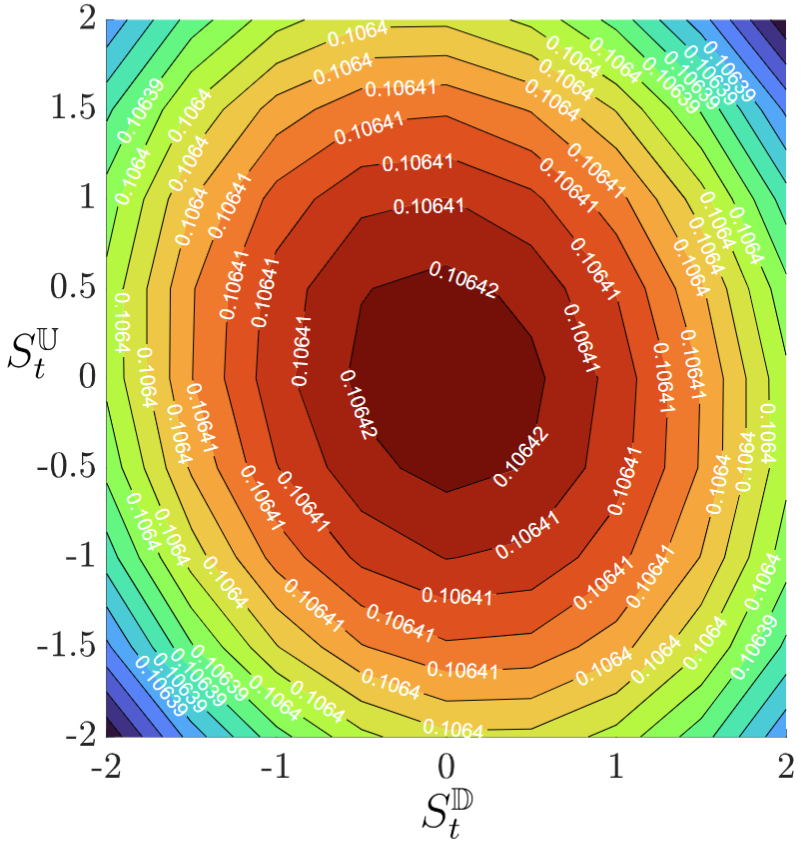 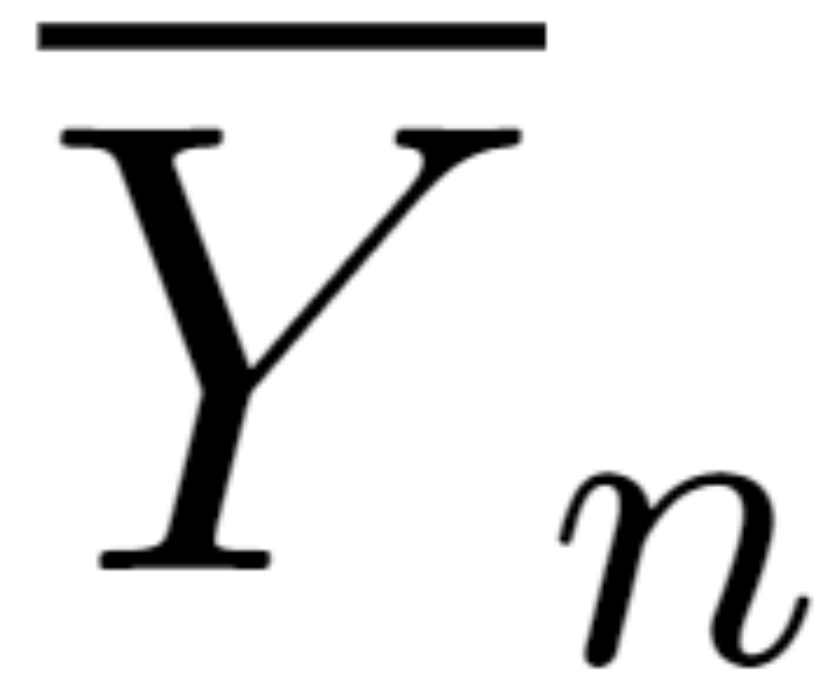 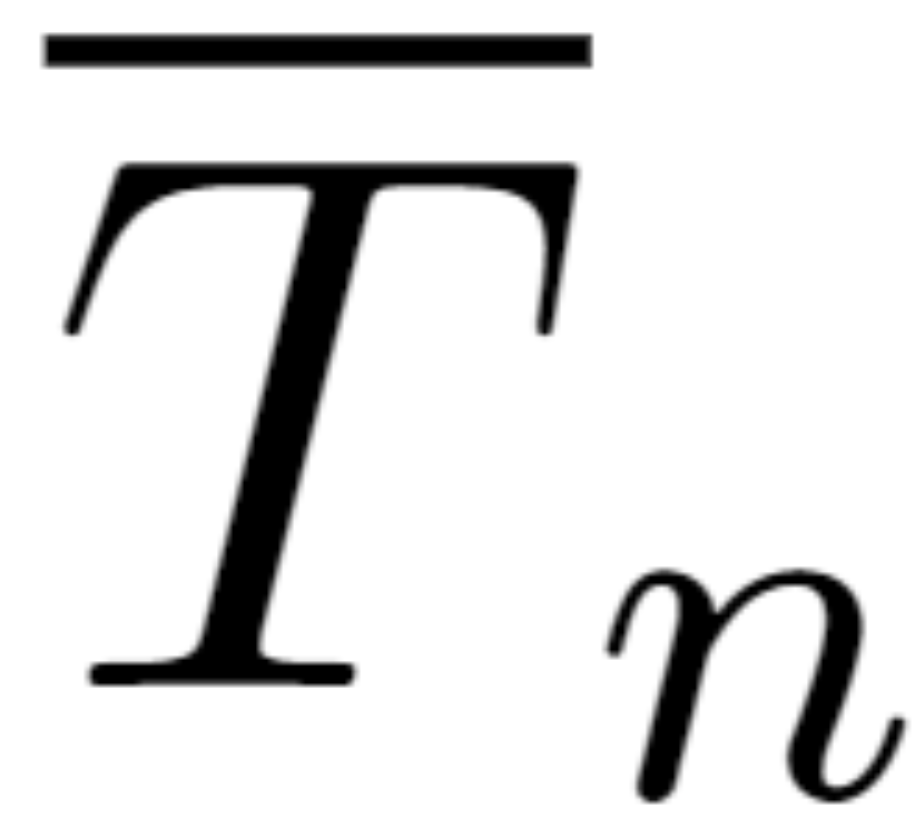 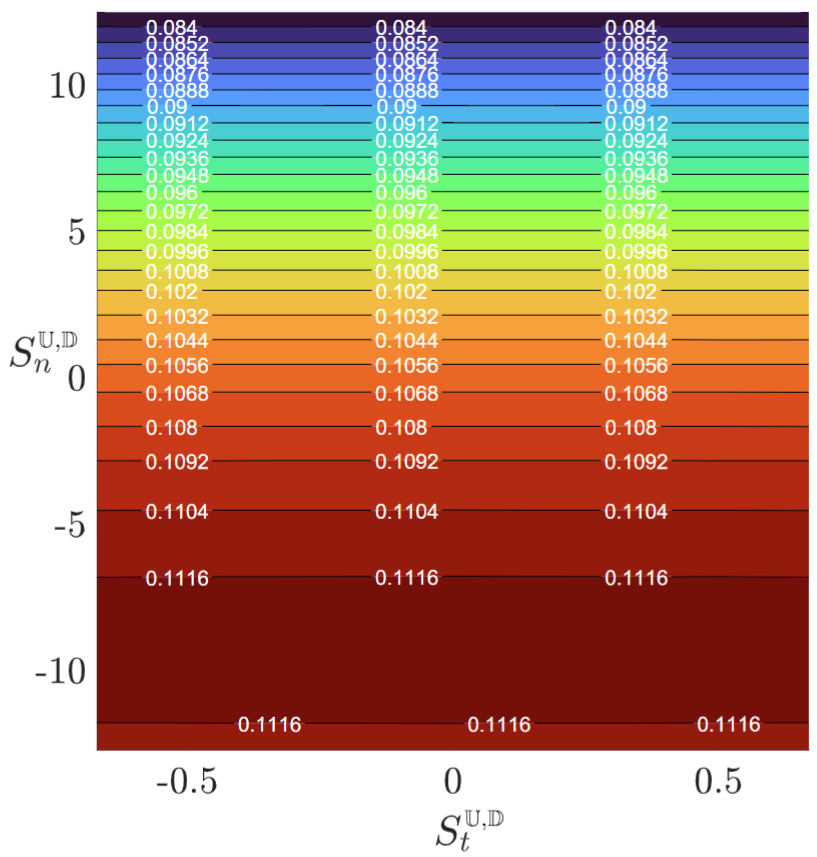 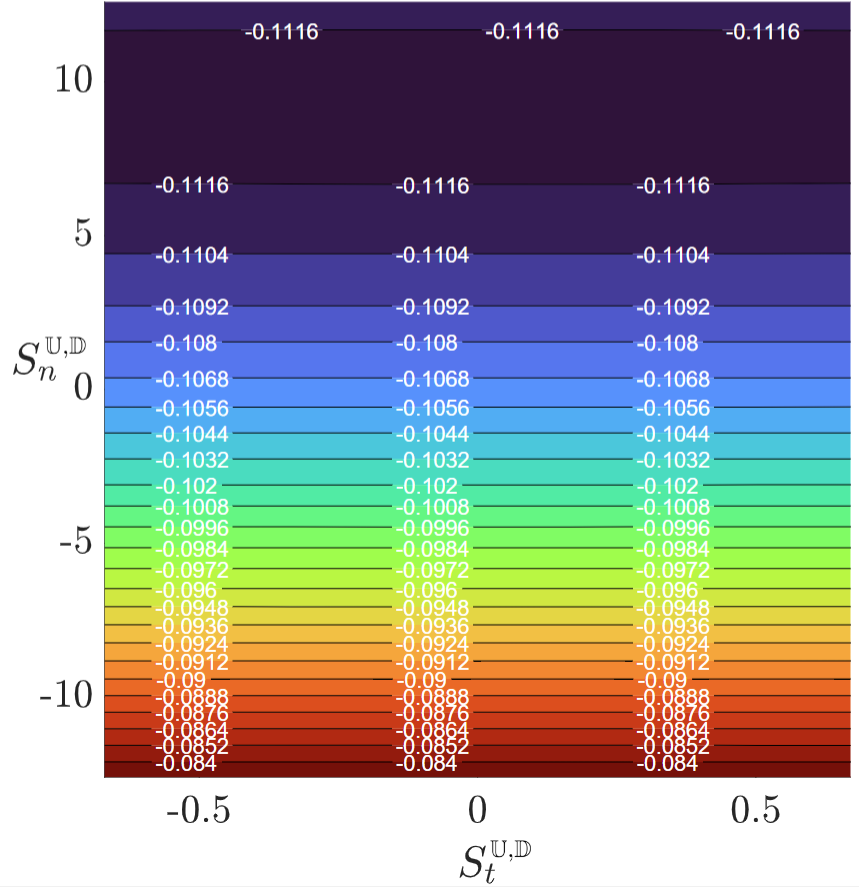 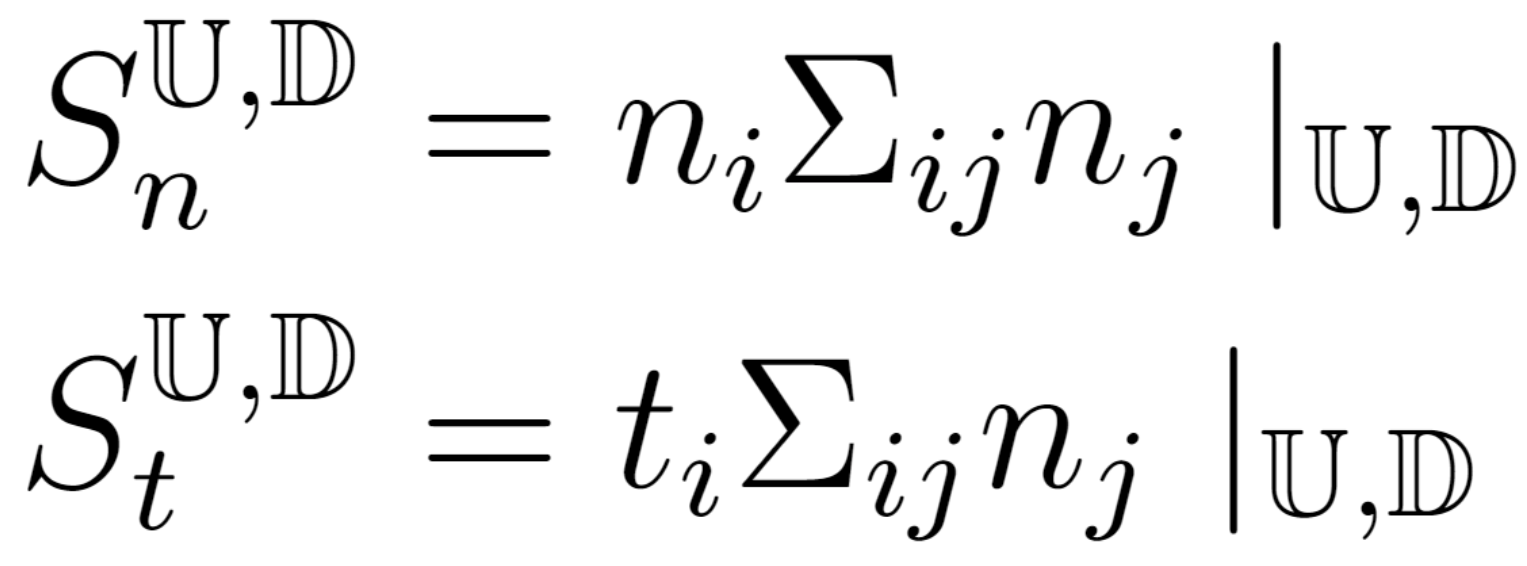 8/16
Comparison between the strategies
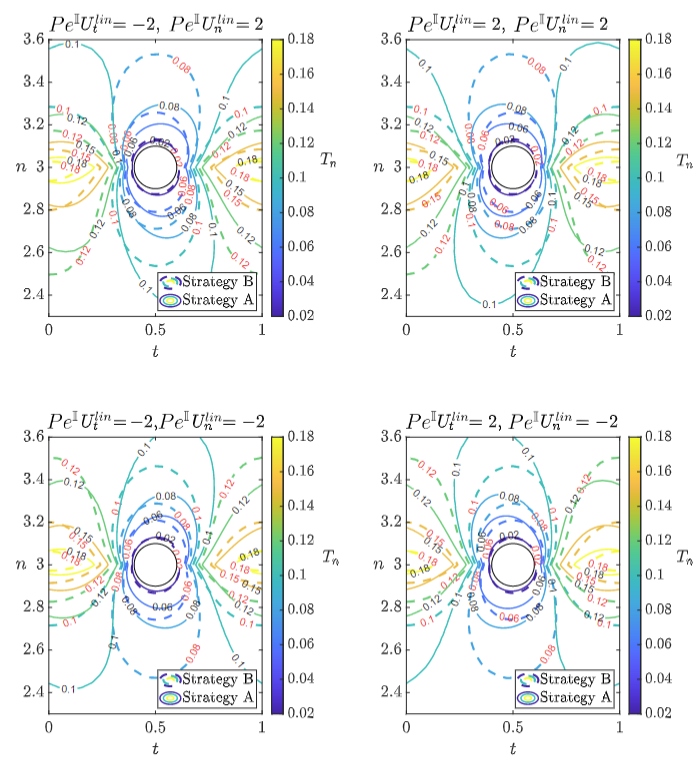 Different tensors fields
Different values of the averaged tensors
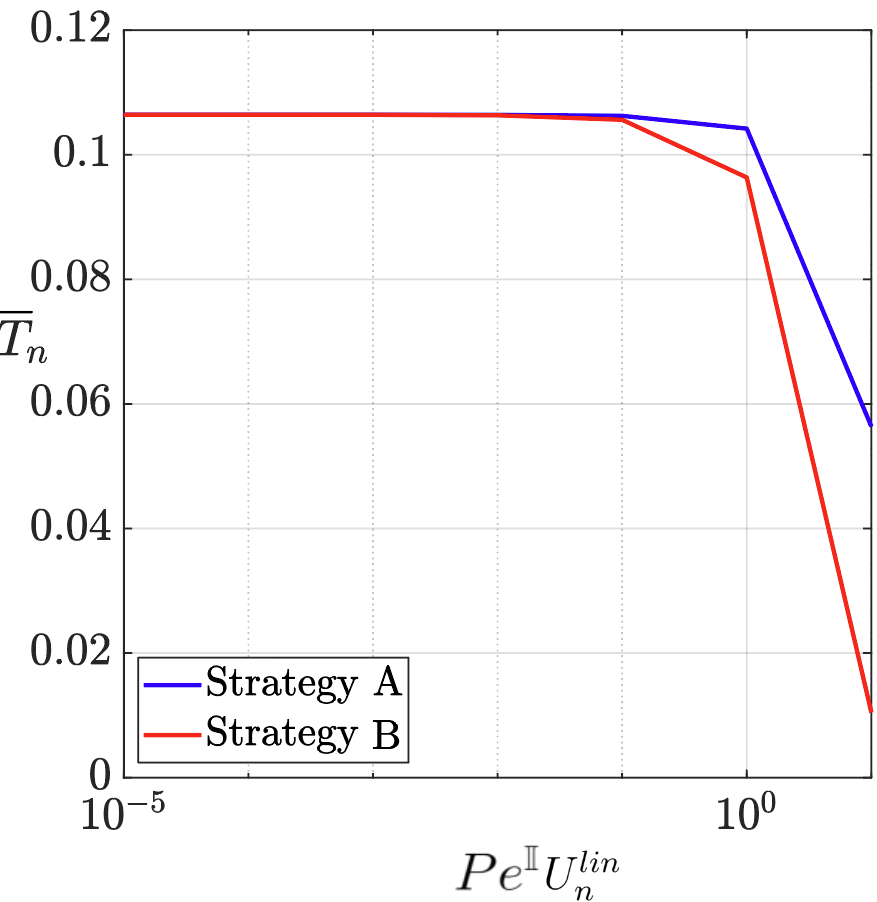 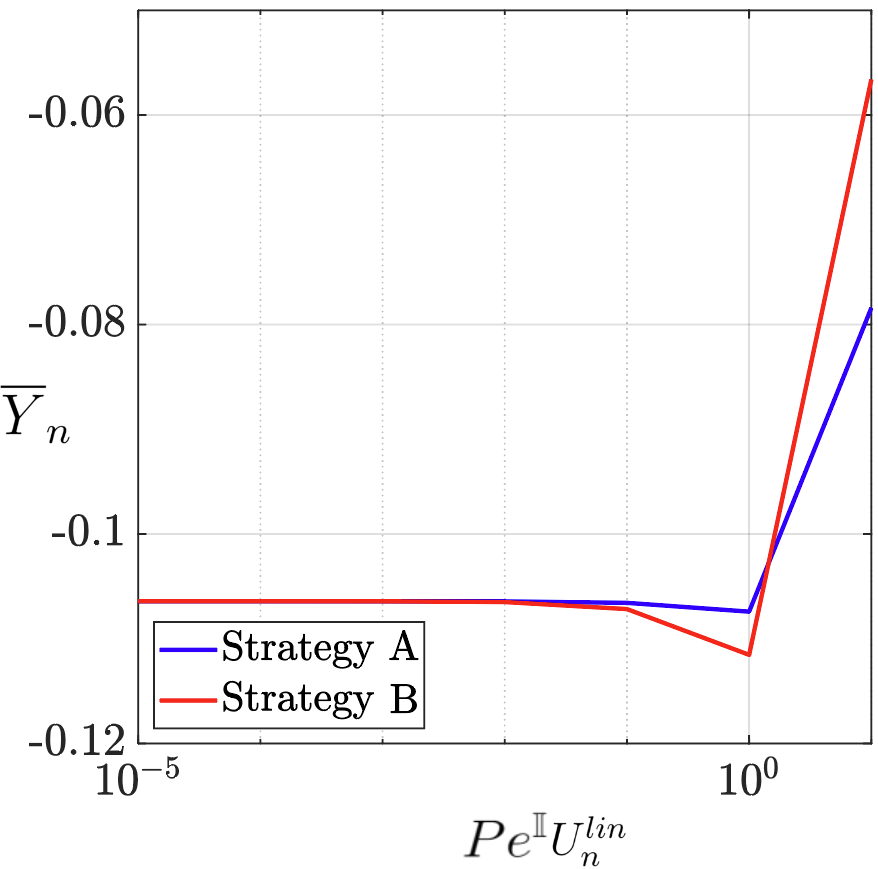 9/16
Macroscopic configuration: planar membrane
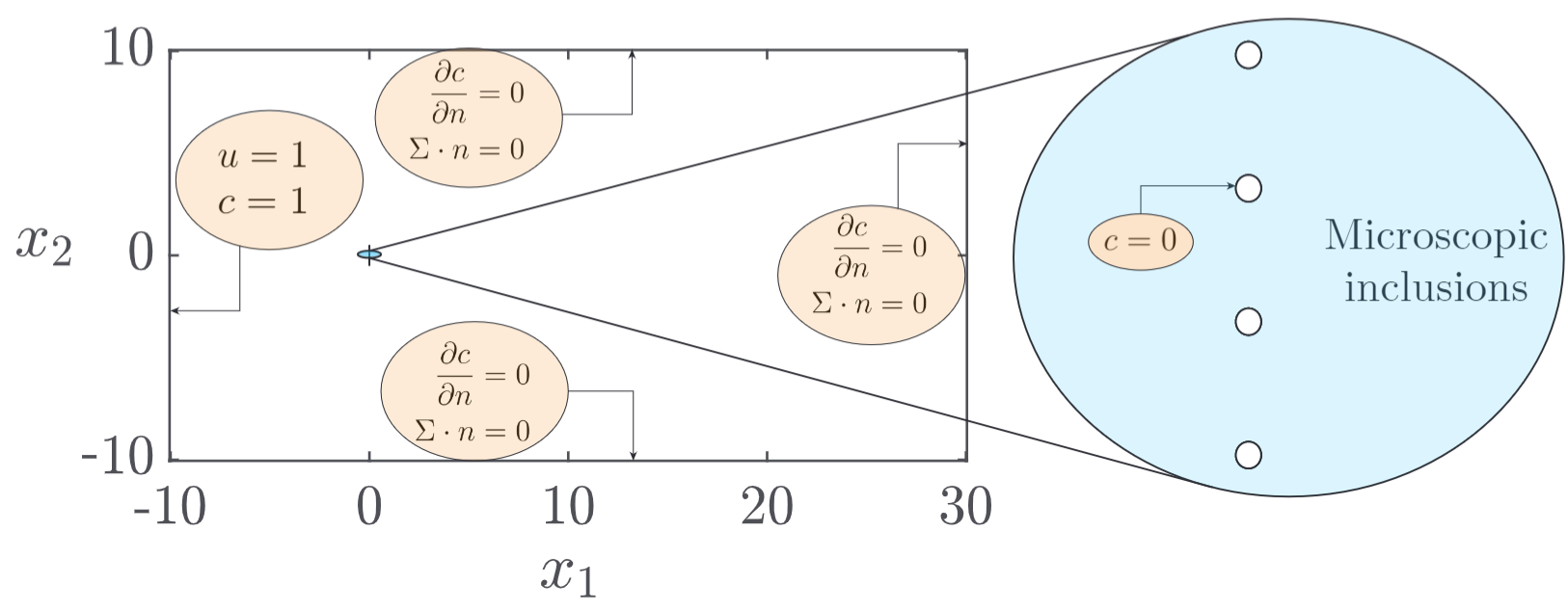 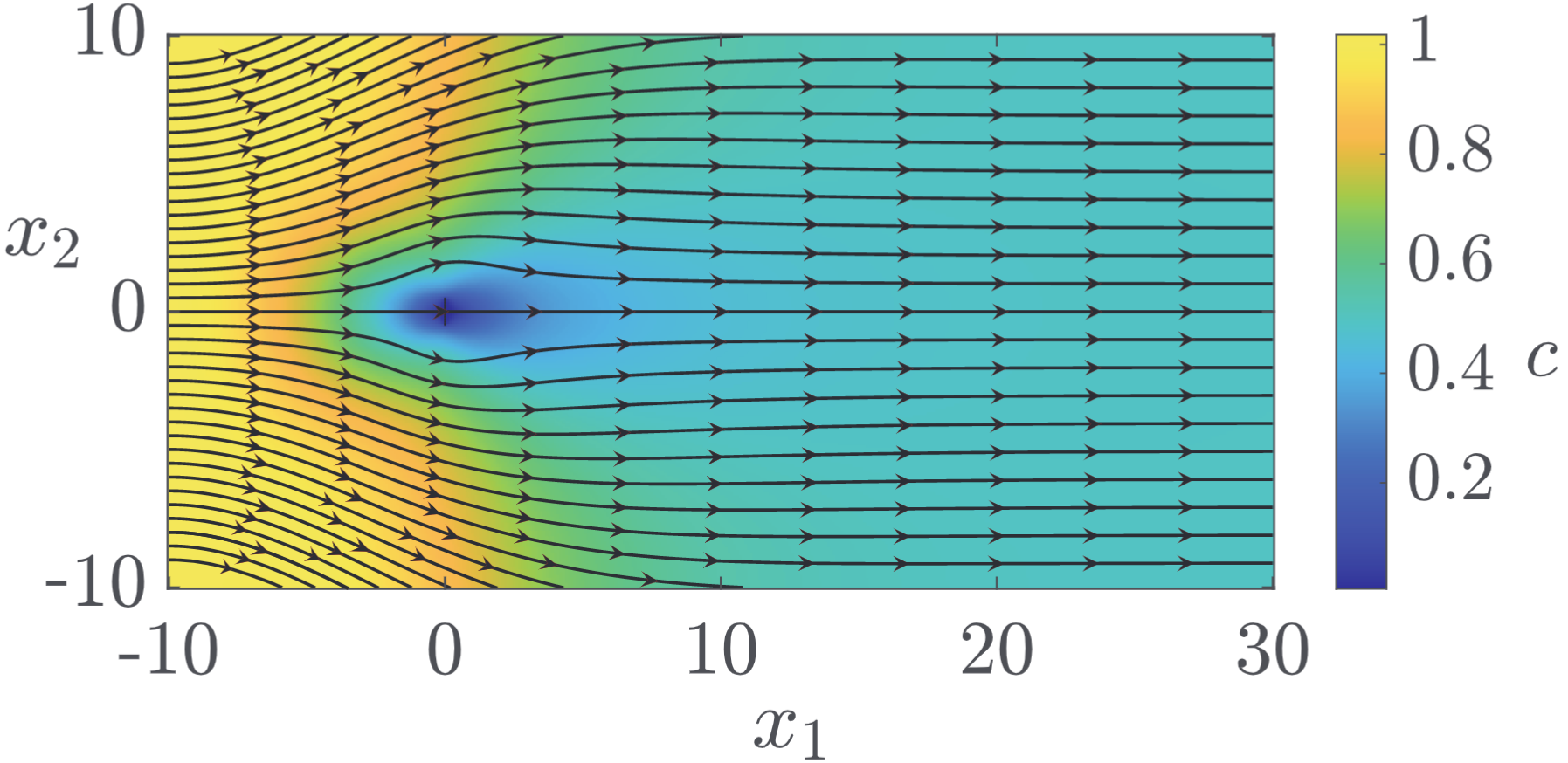 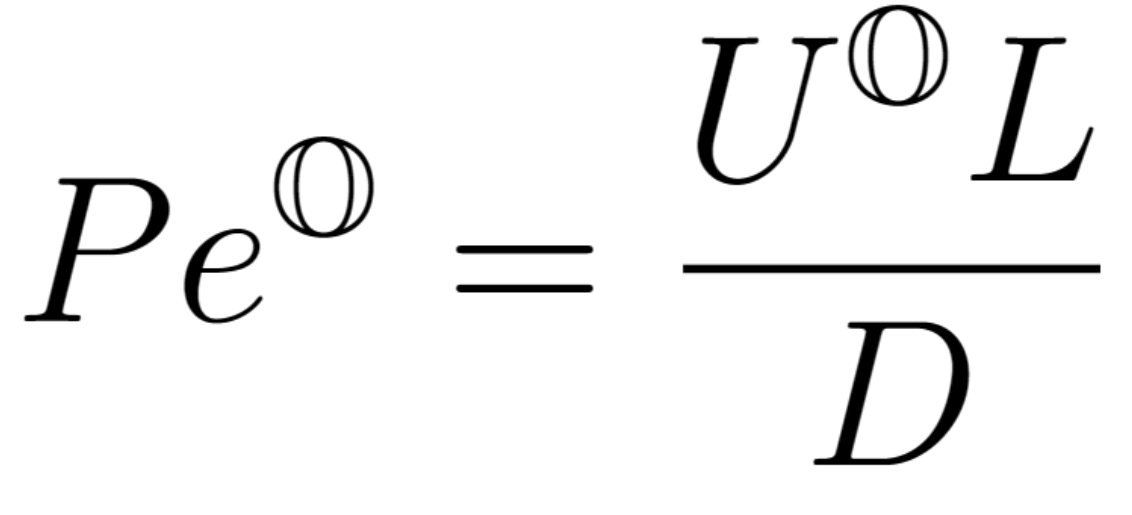 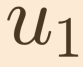 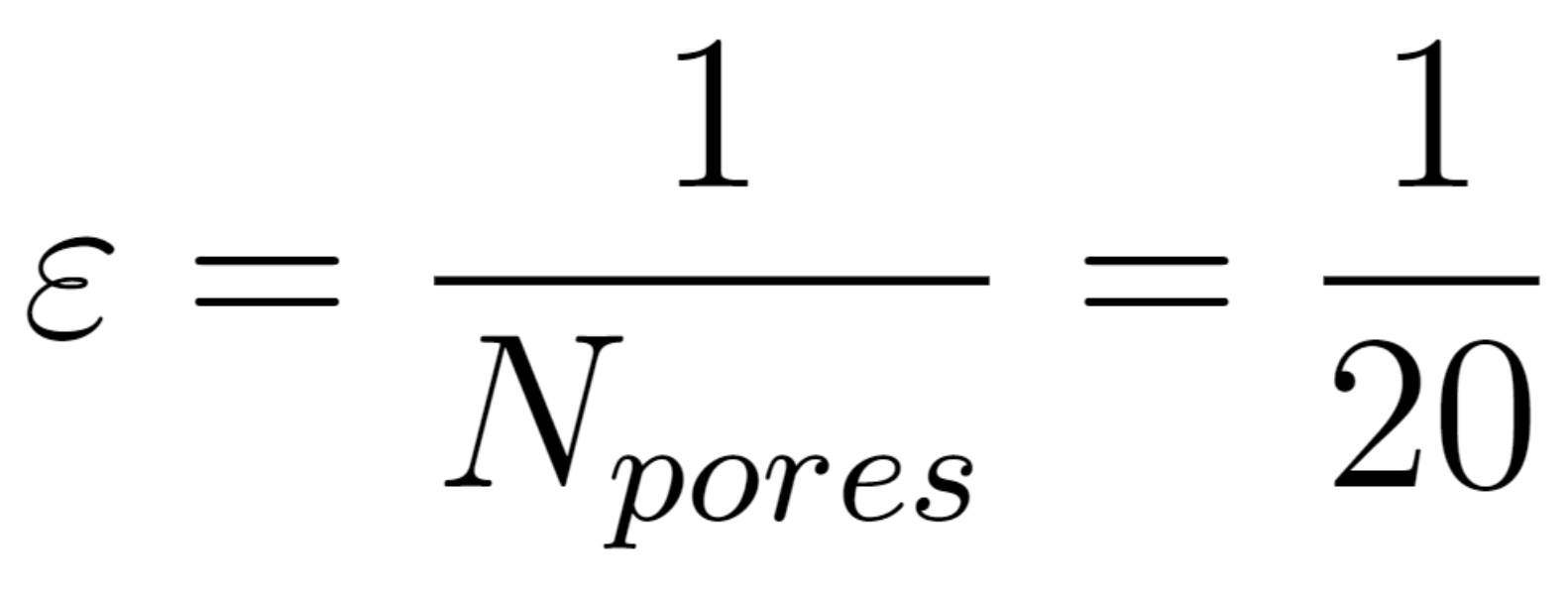 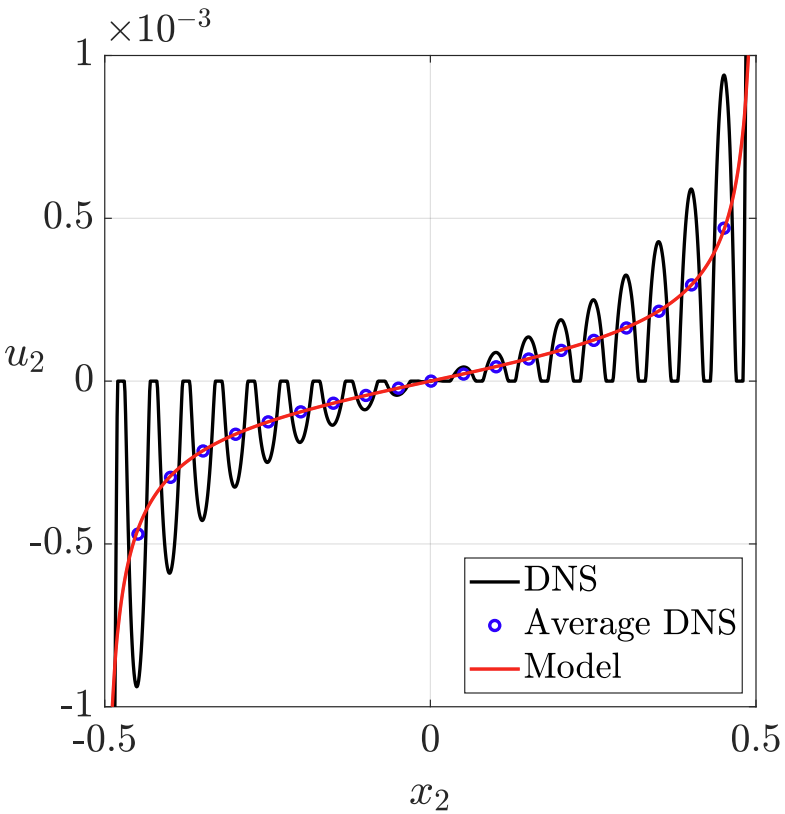 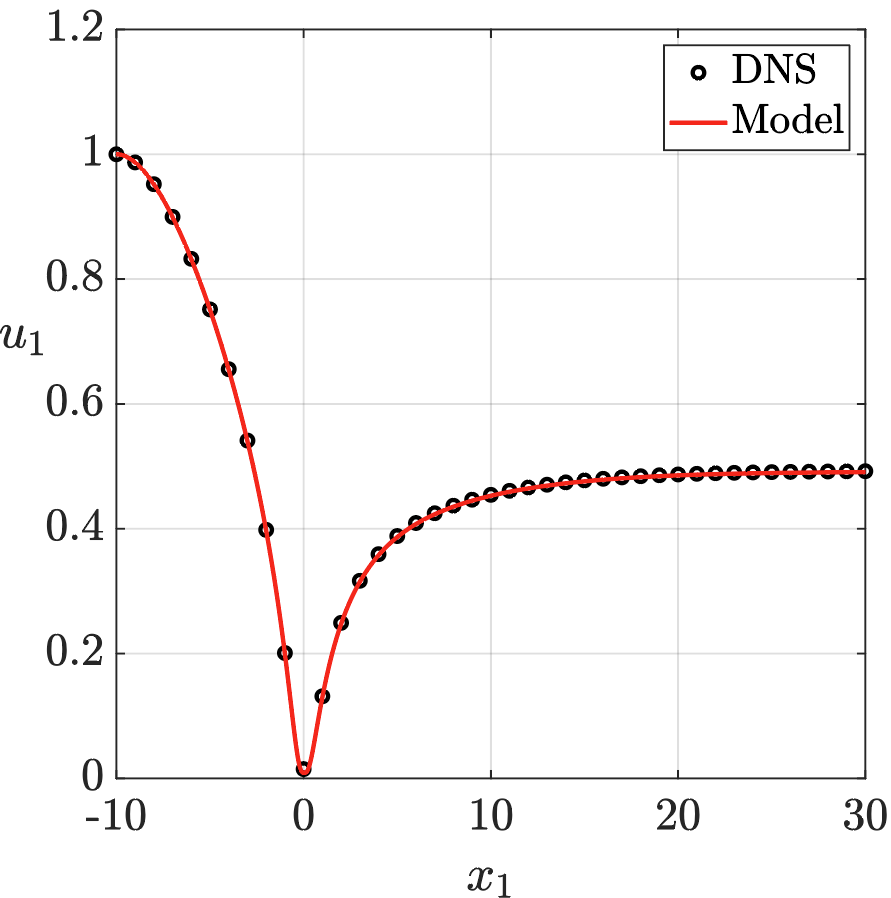 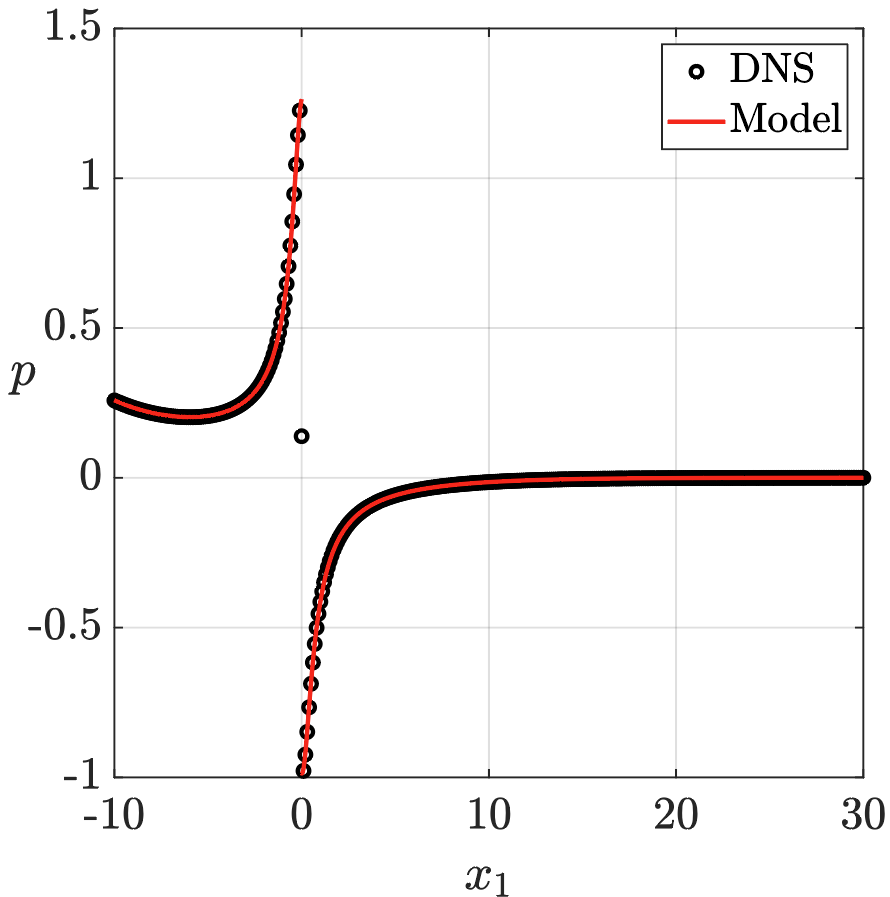 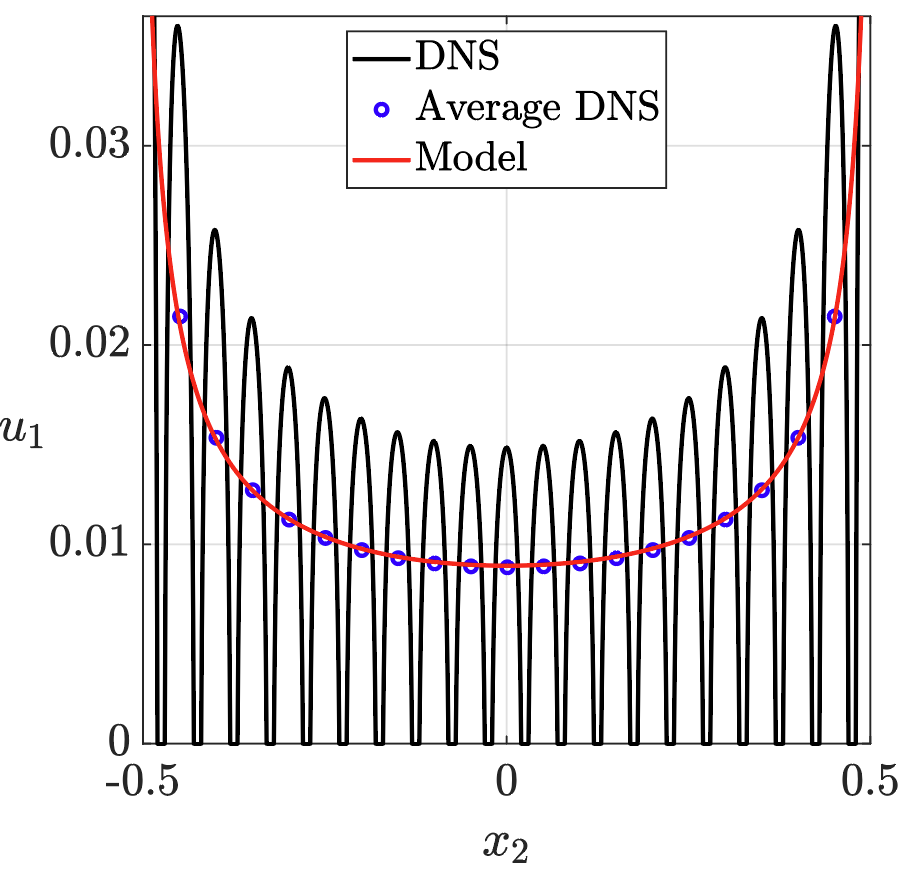 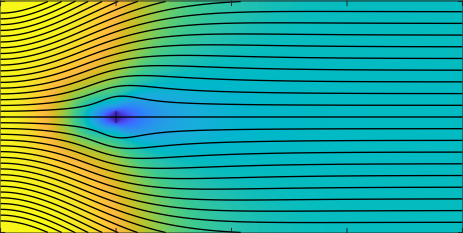 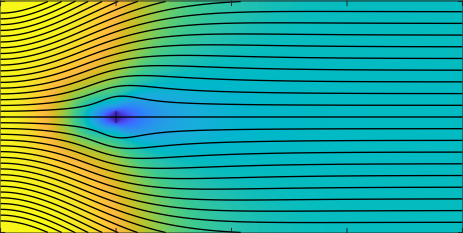 10 /16
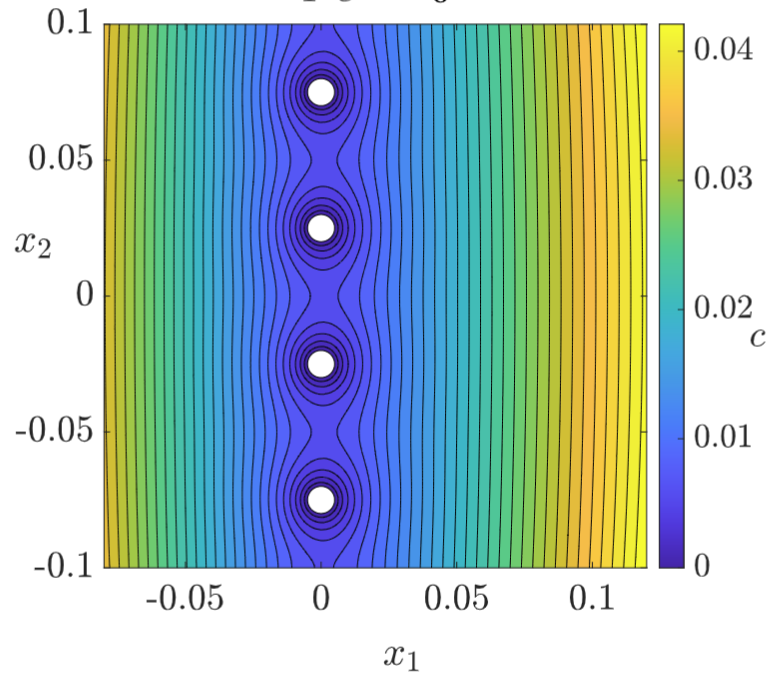 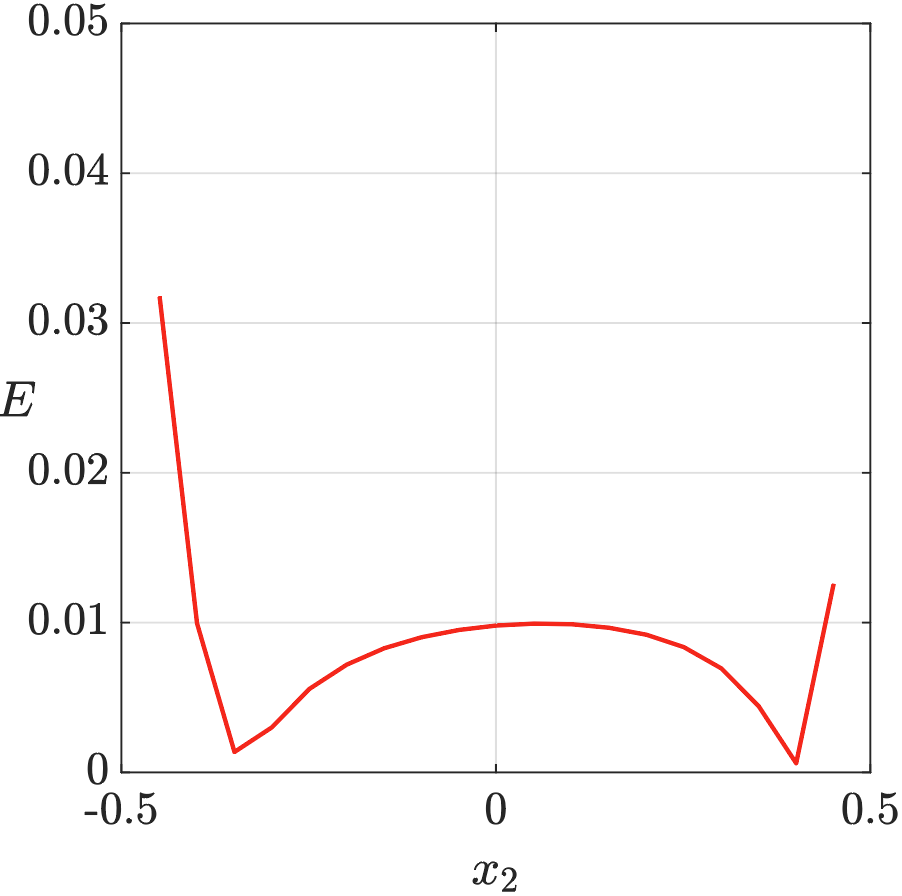 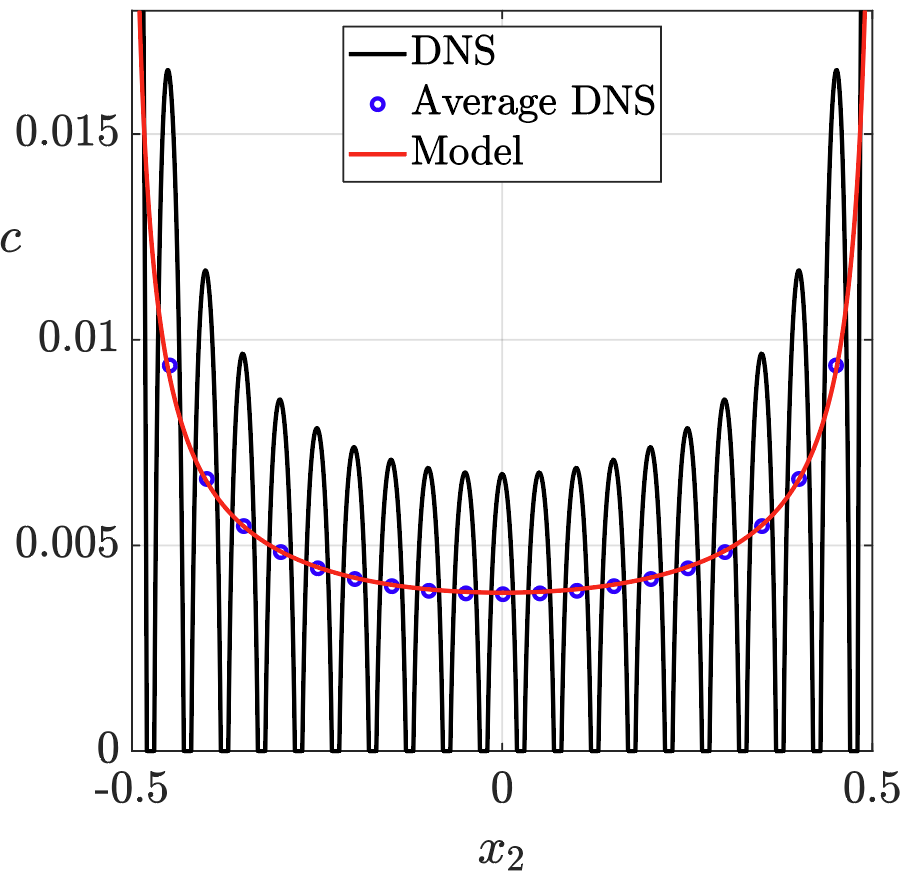 The relative error is evaluated:
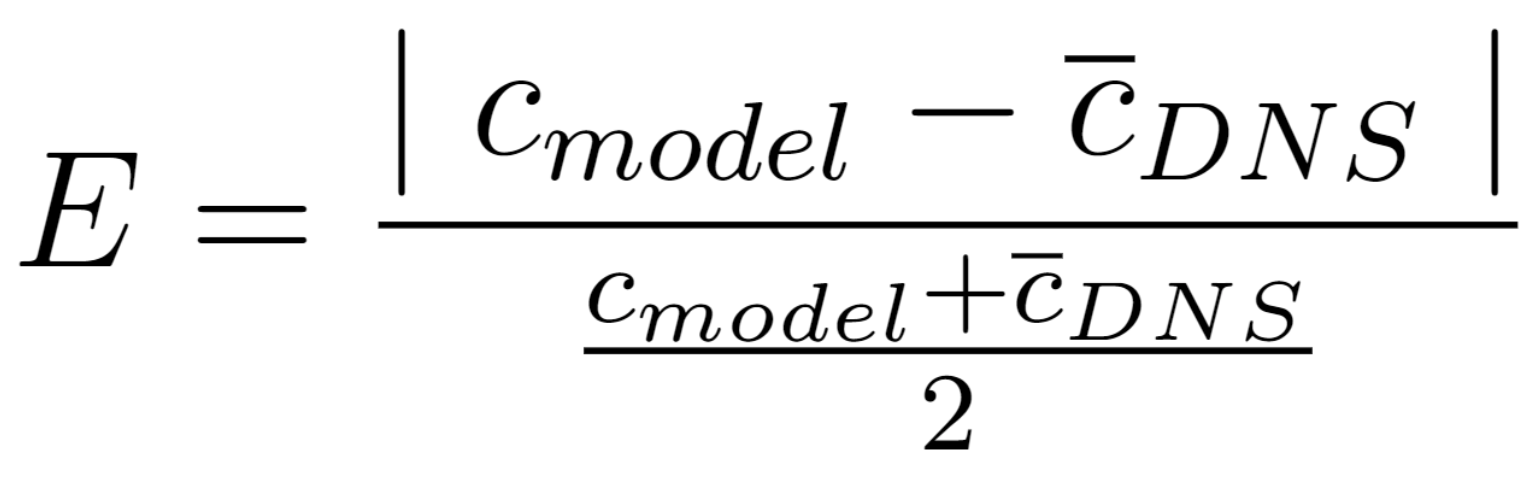 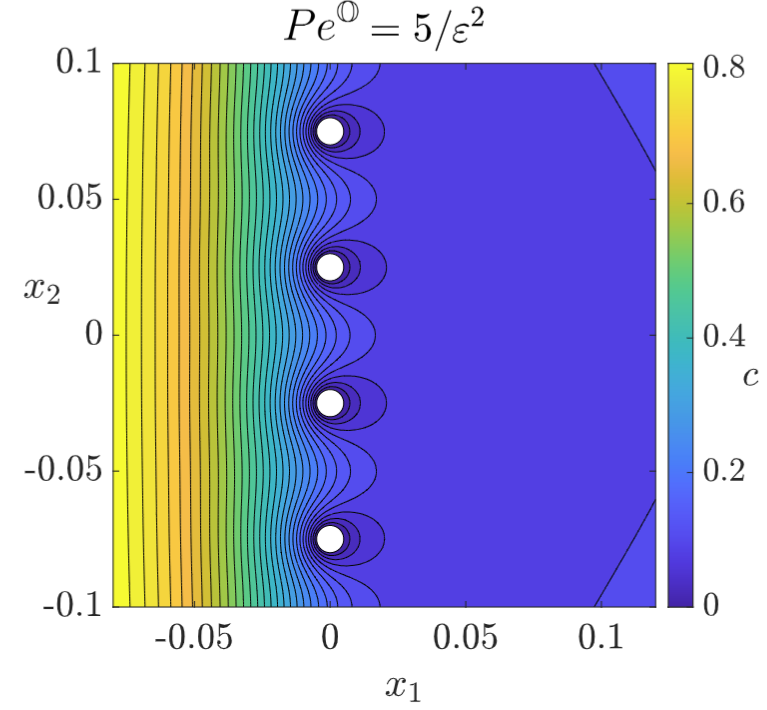 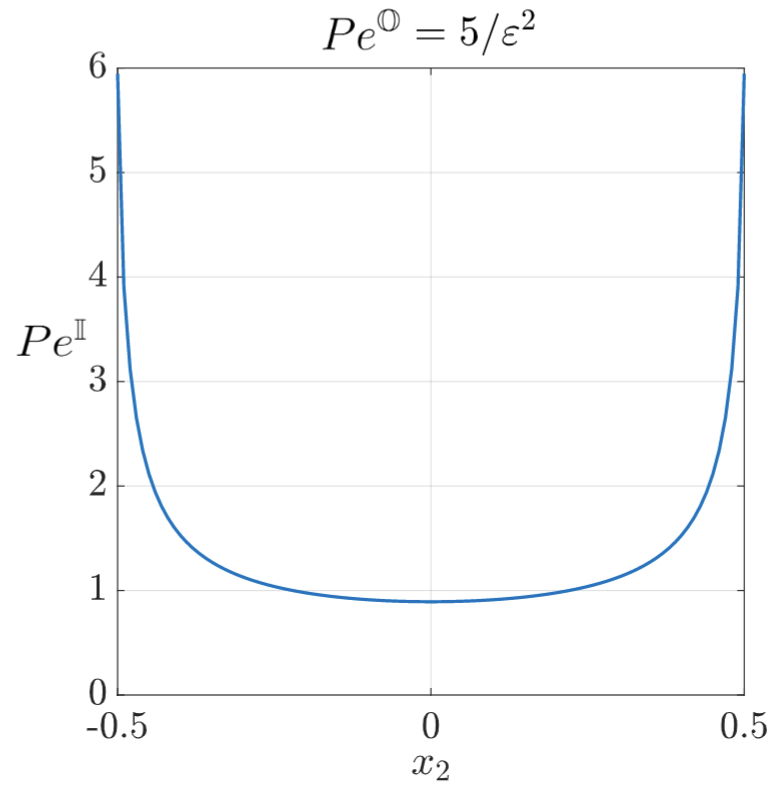 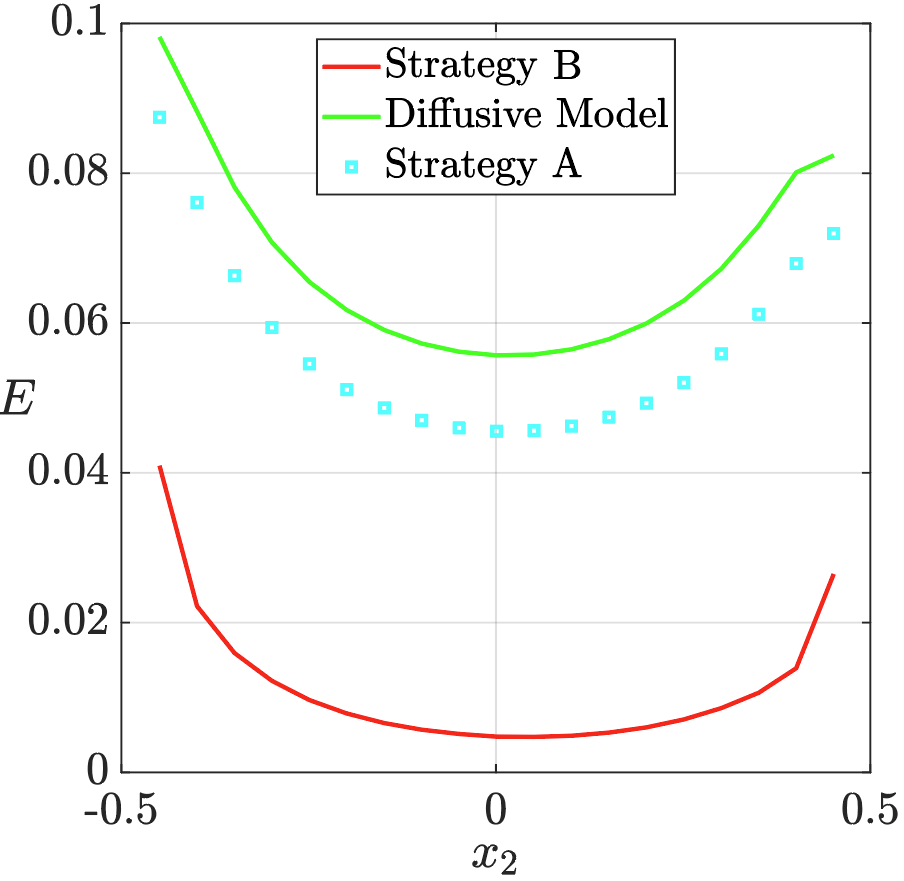 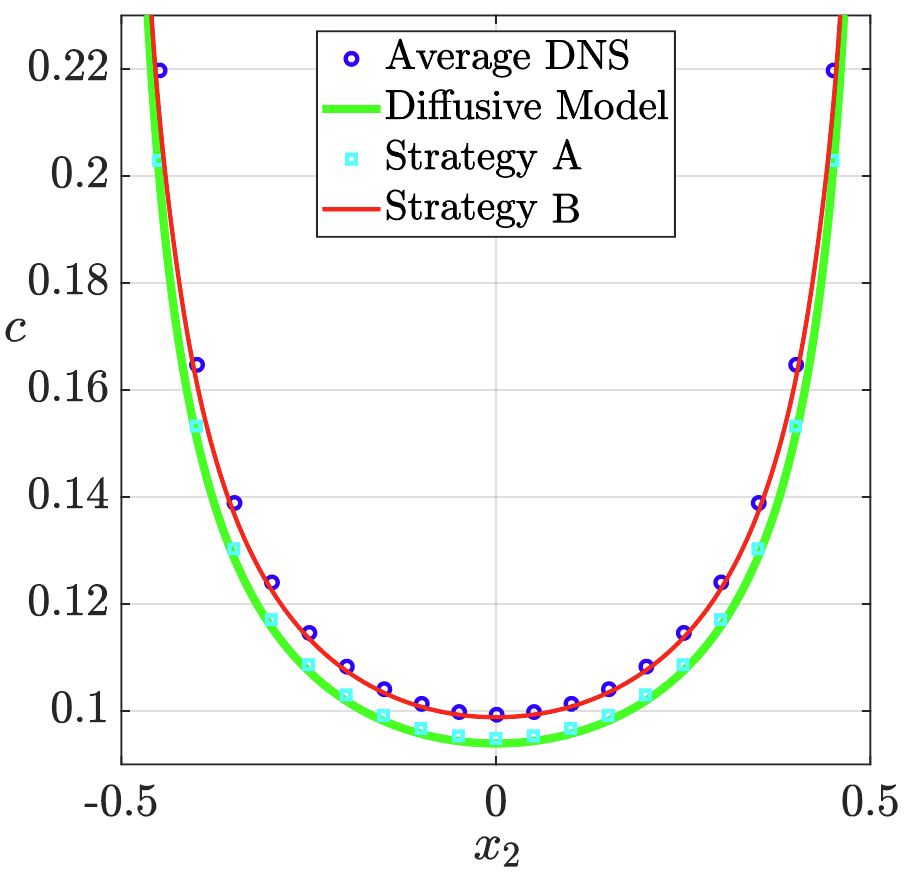 11 /16
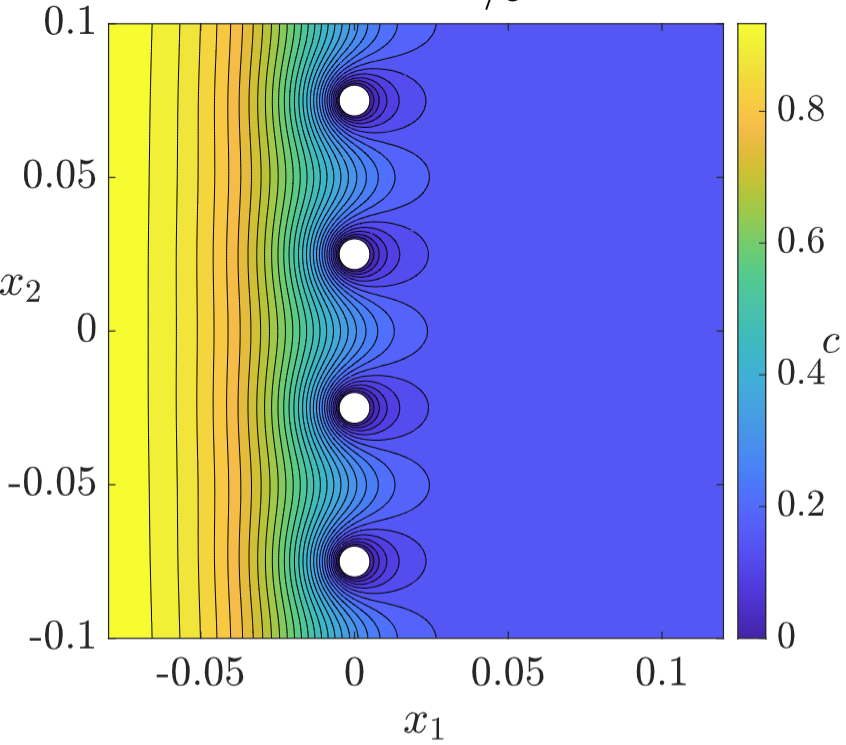 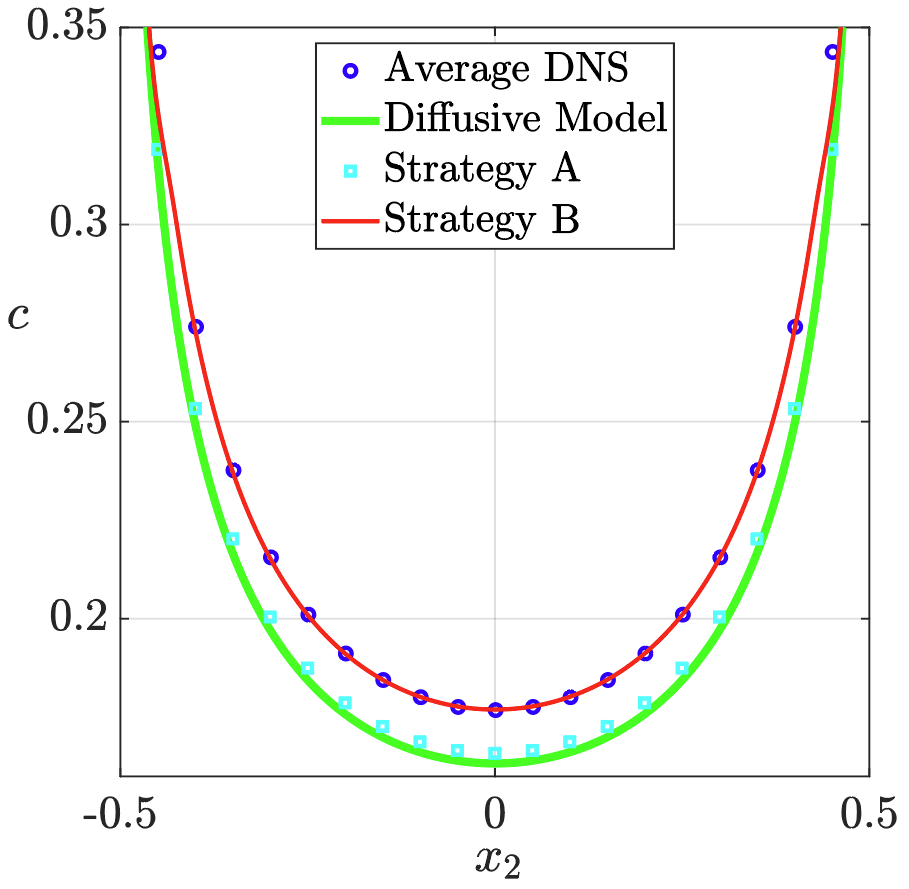 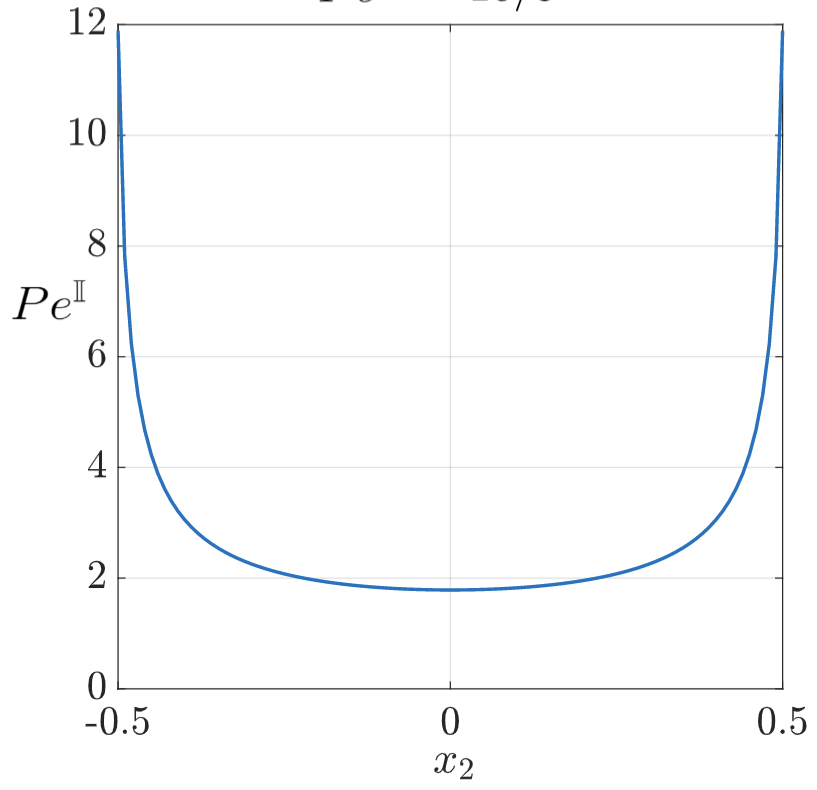 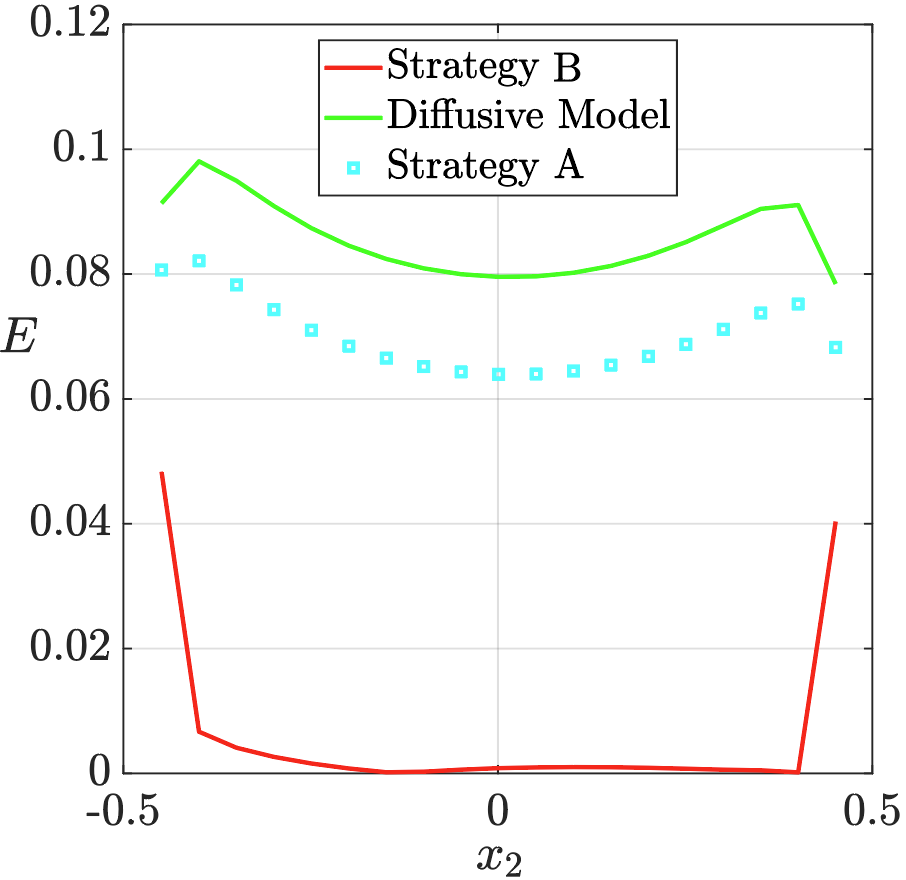 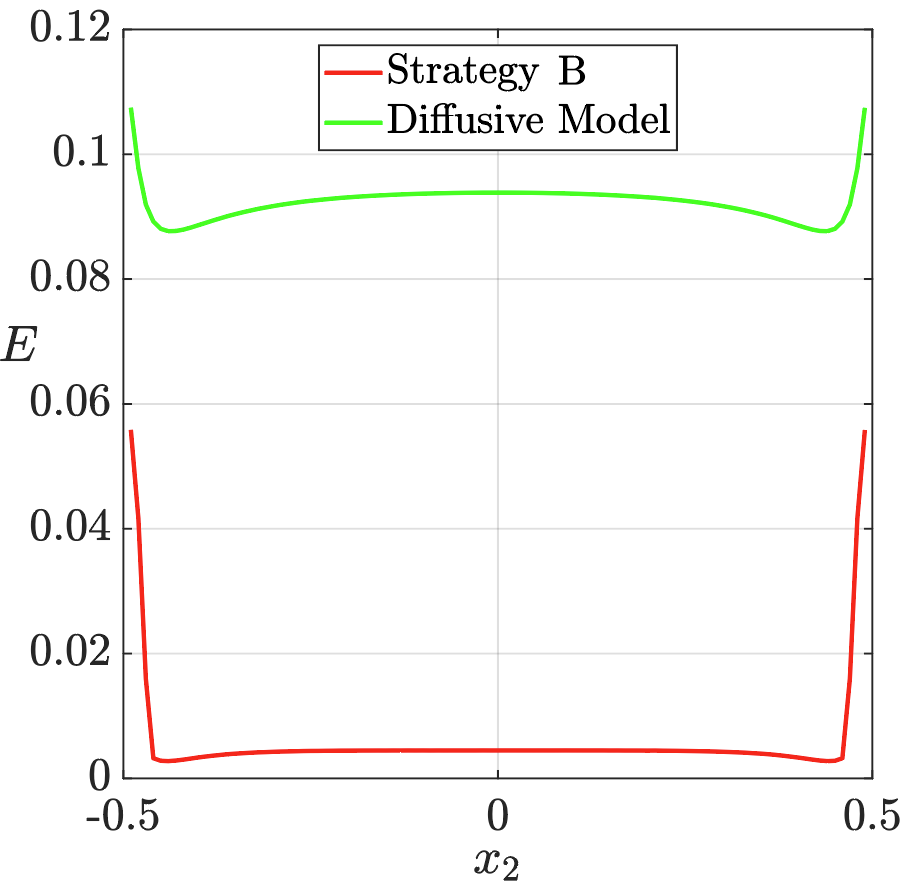 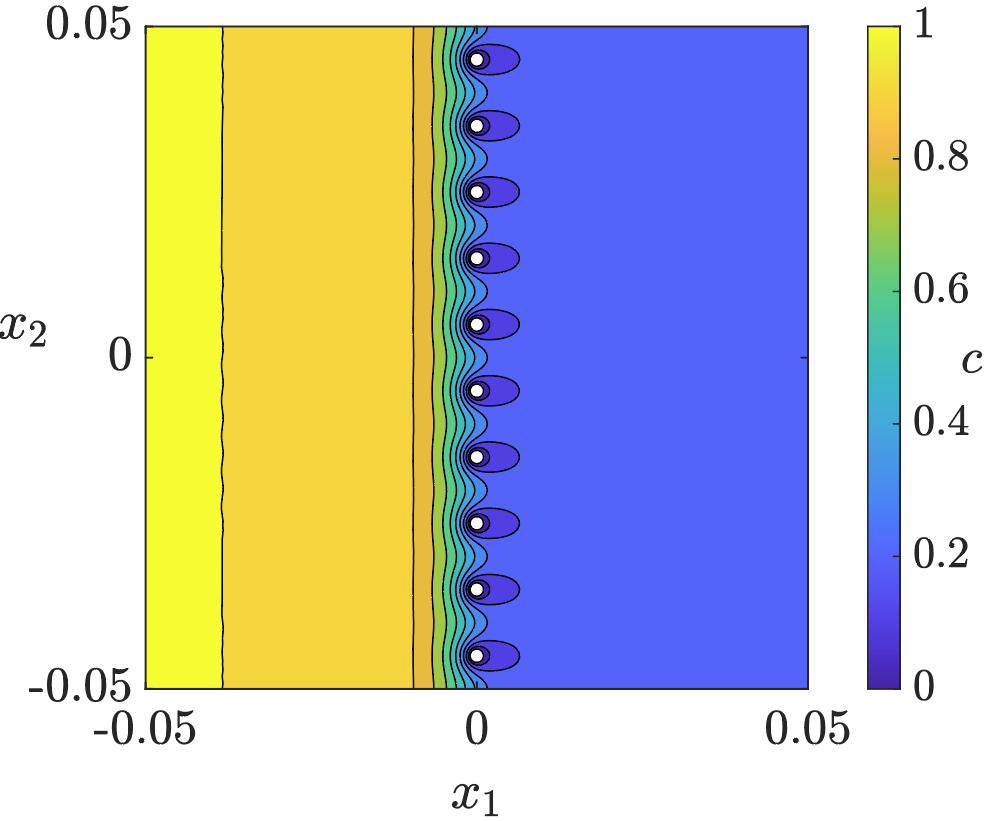 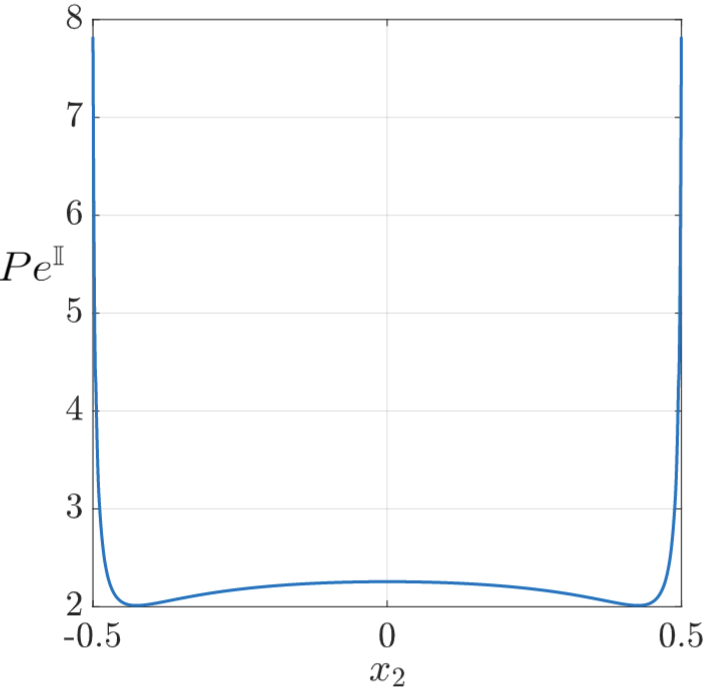 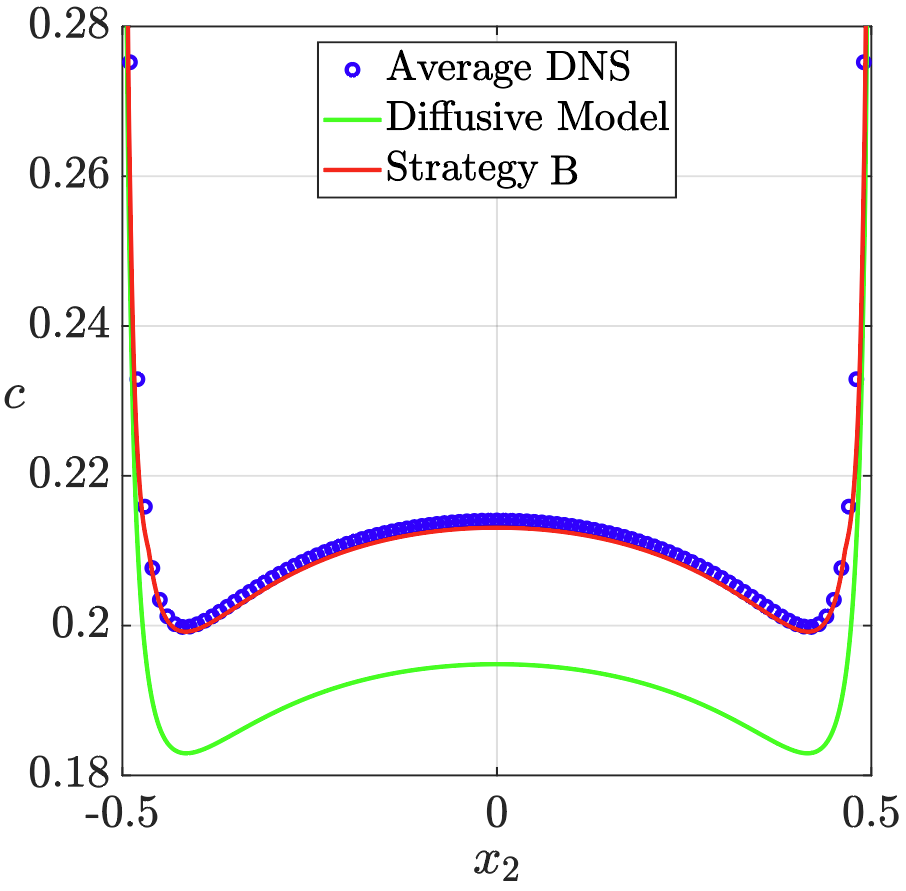 12 /16
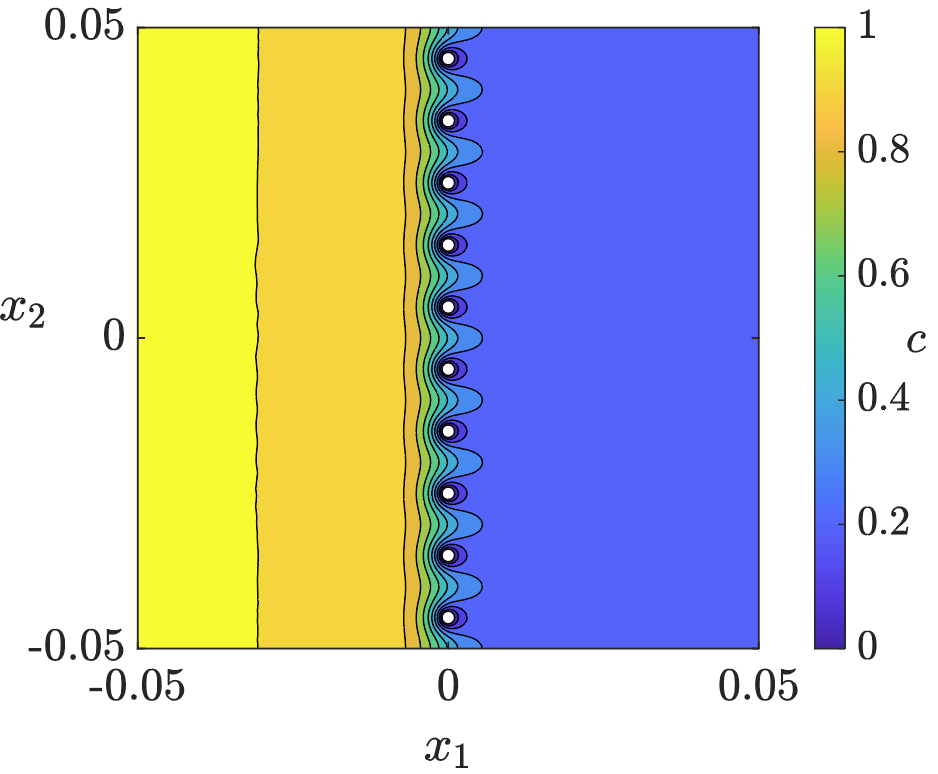 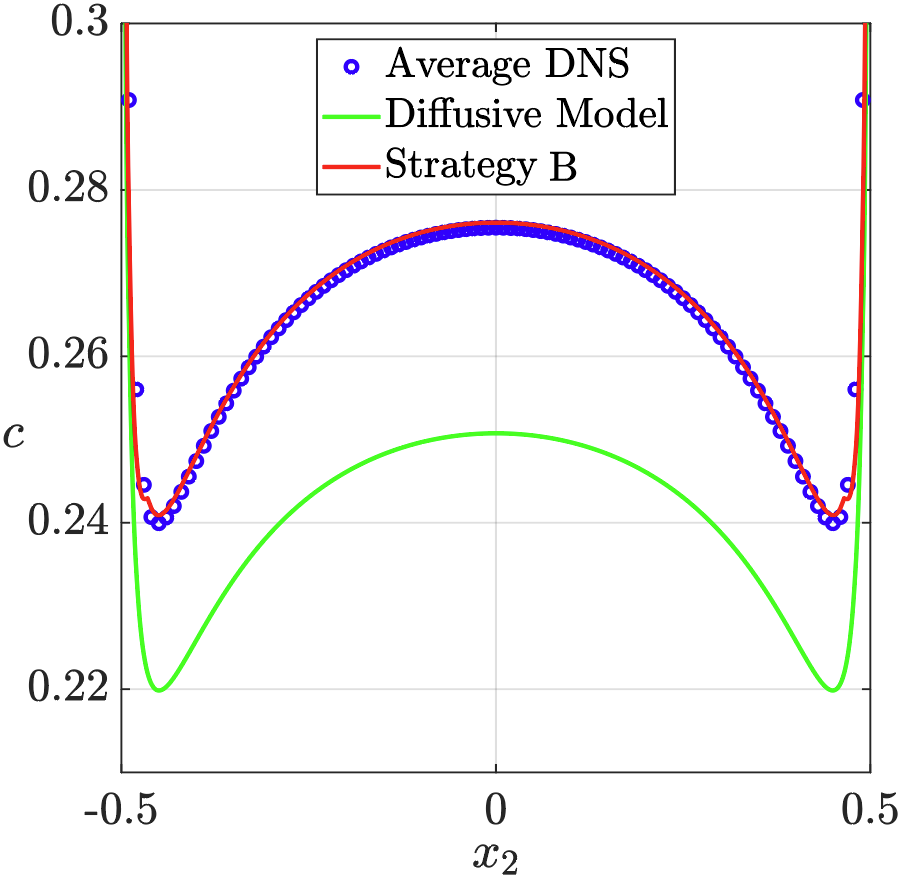 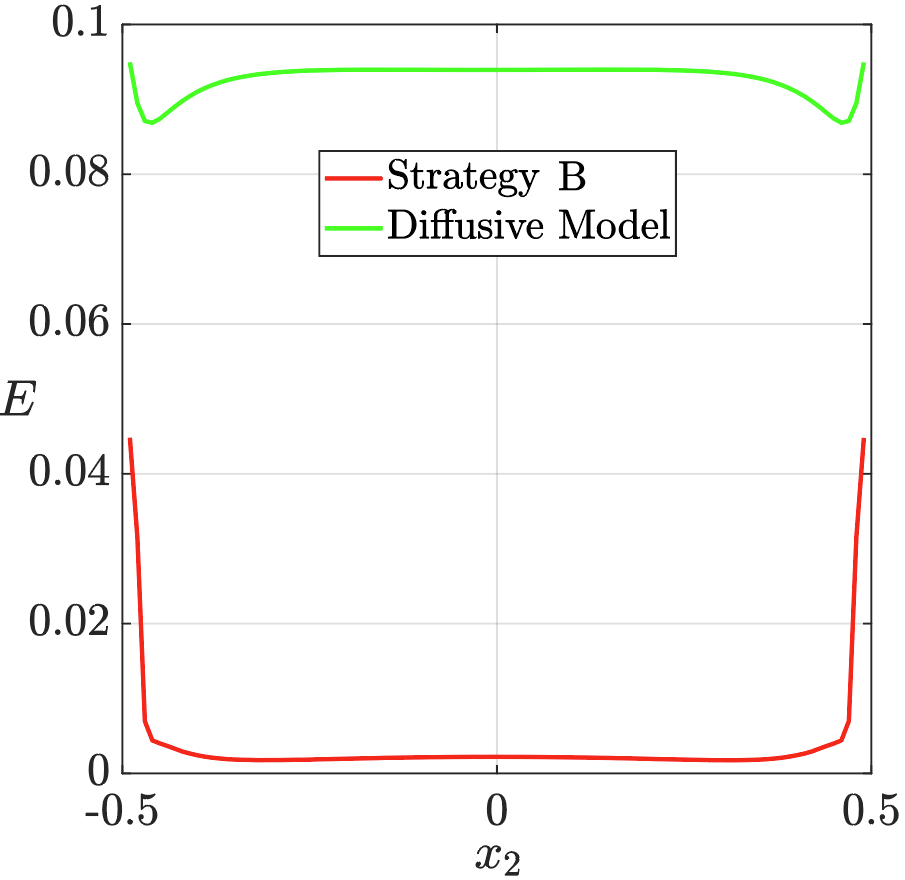 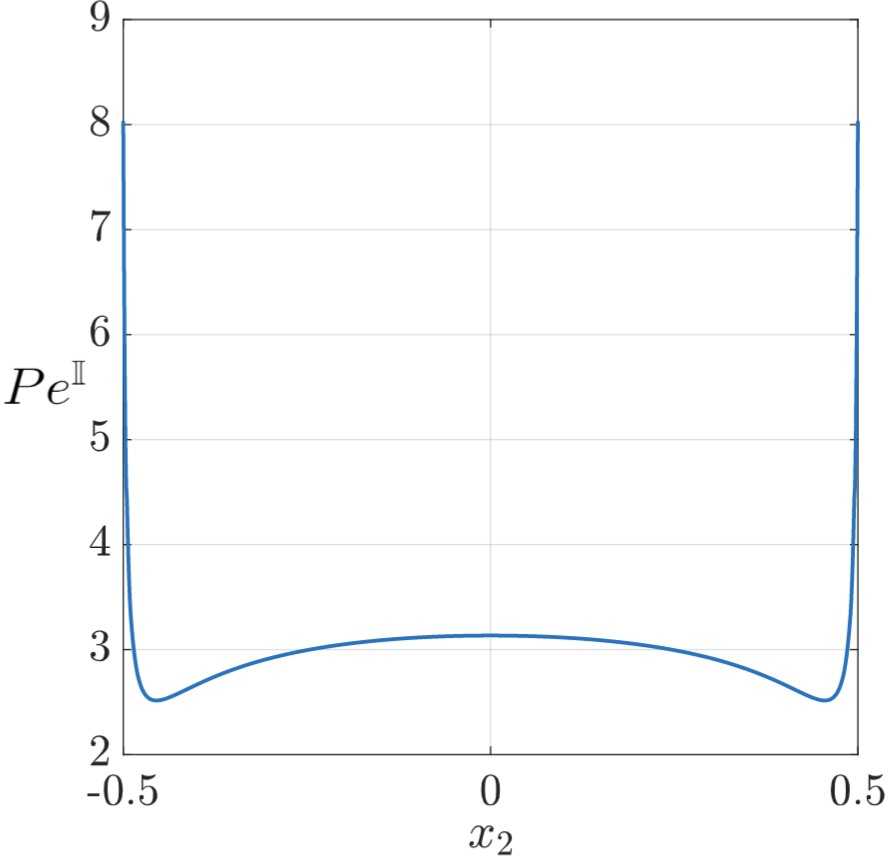 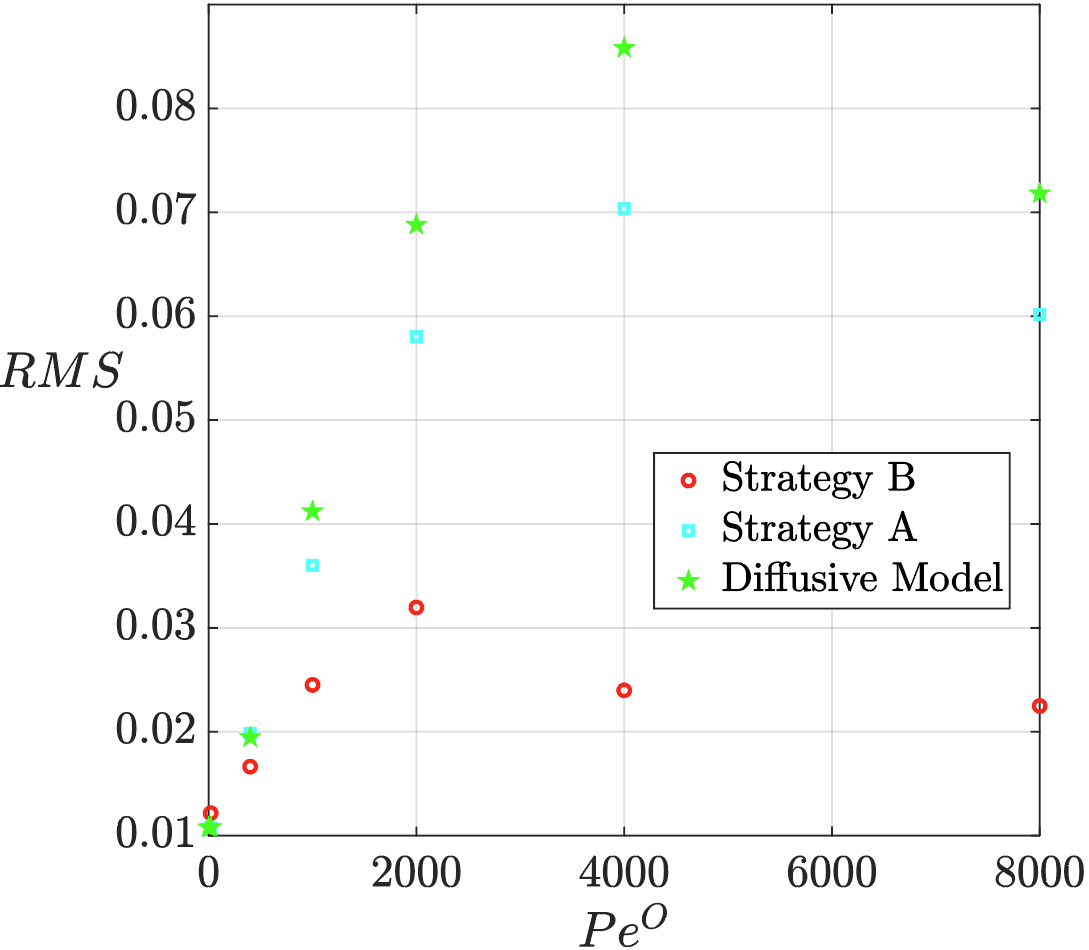 Root mean square errors are evaluated as:
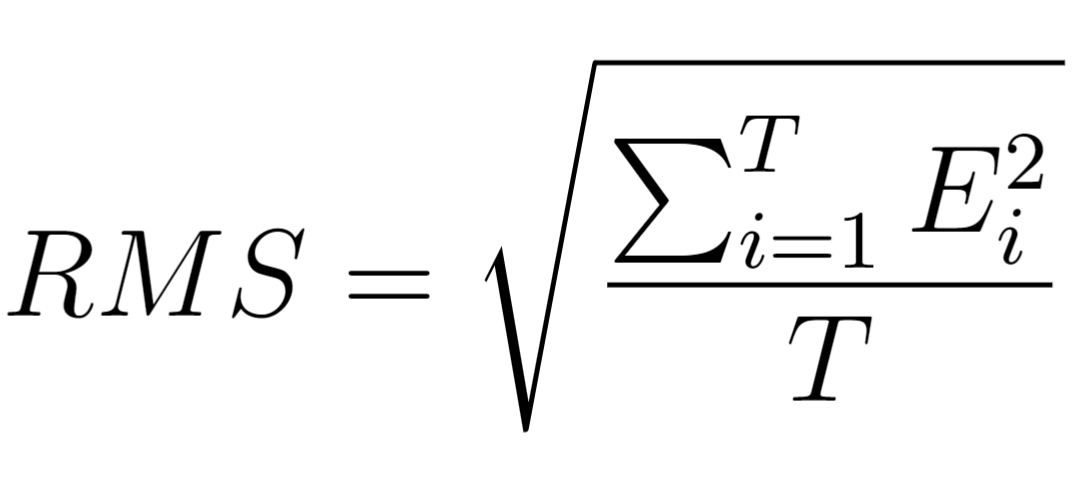 13/16
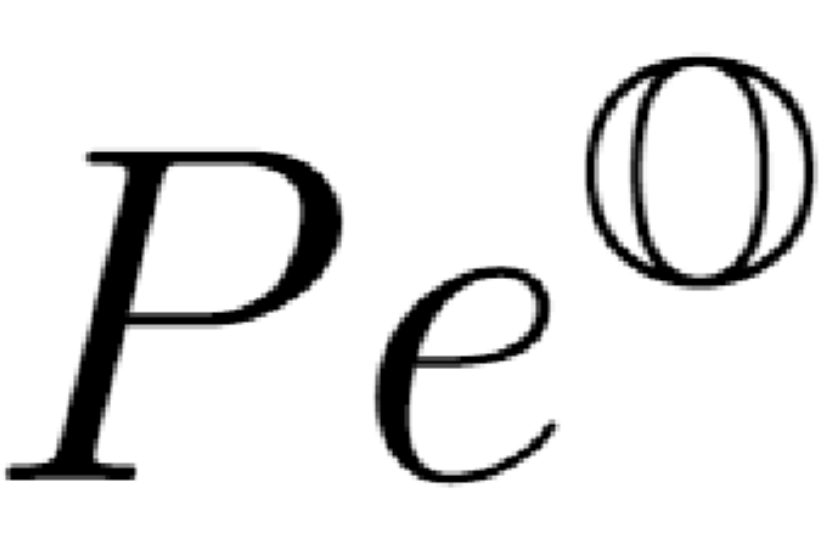 Macroscopic configuration: cylindrical membrane
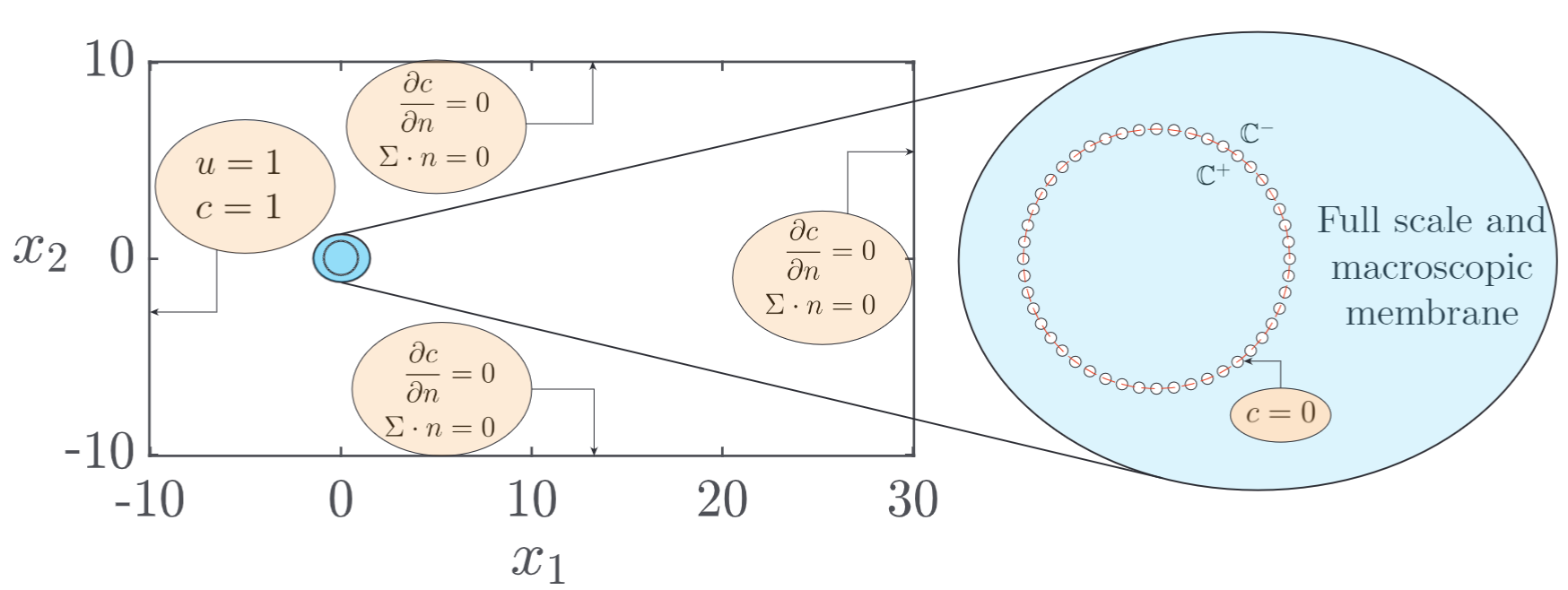 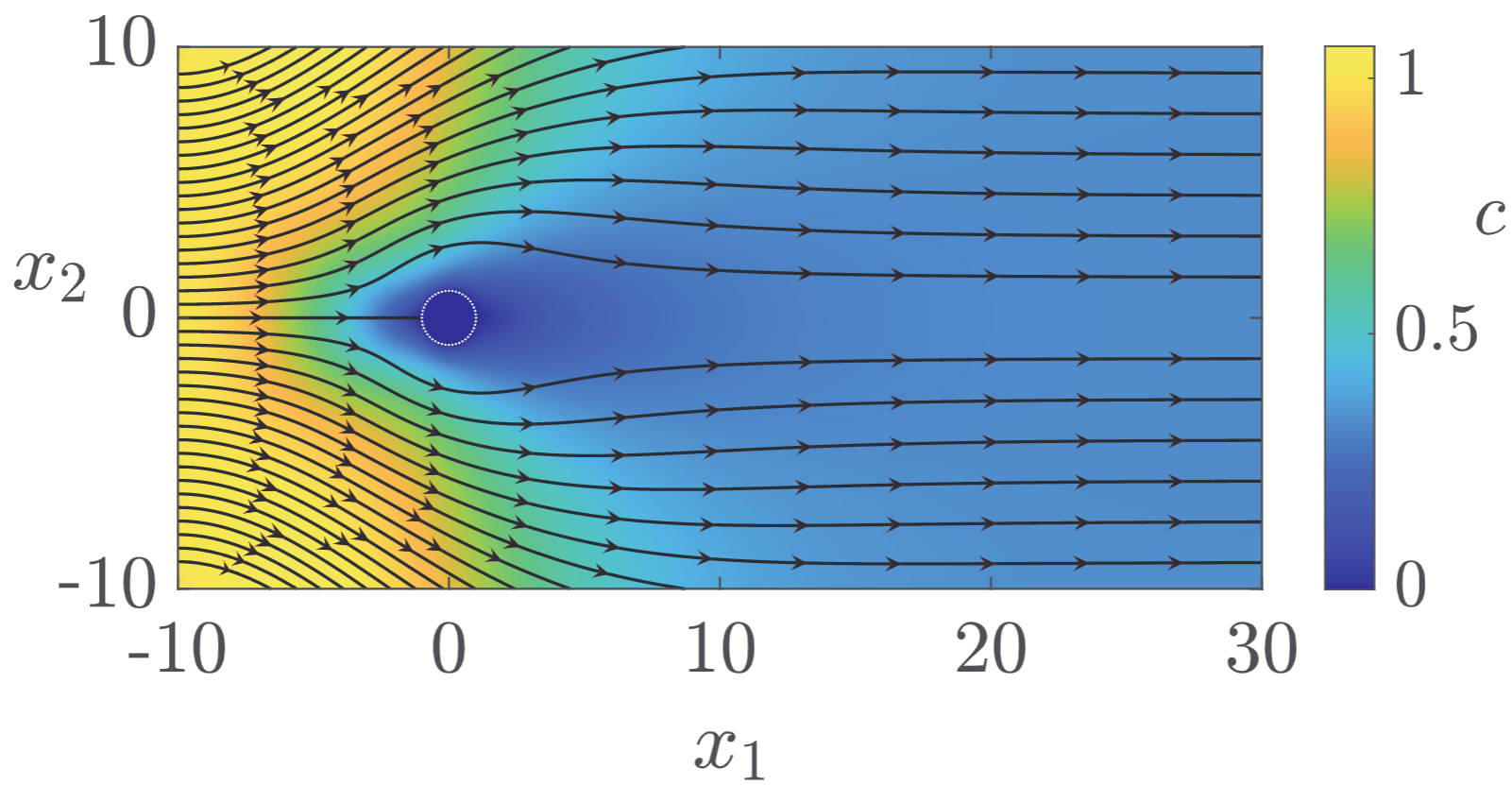 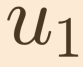 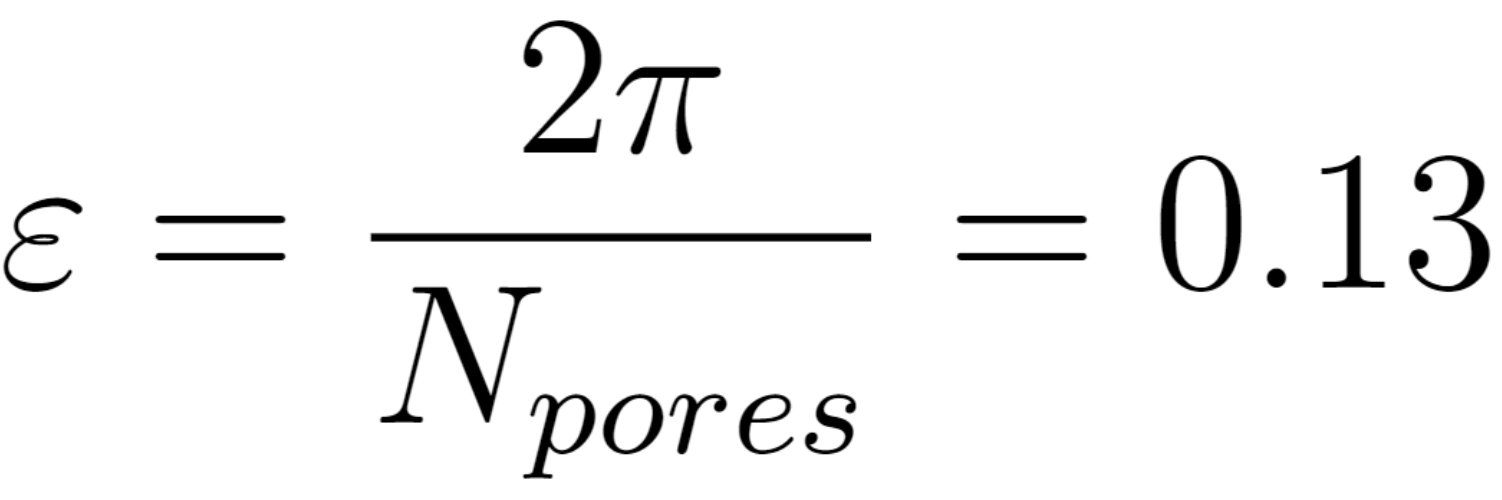 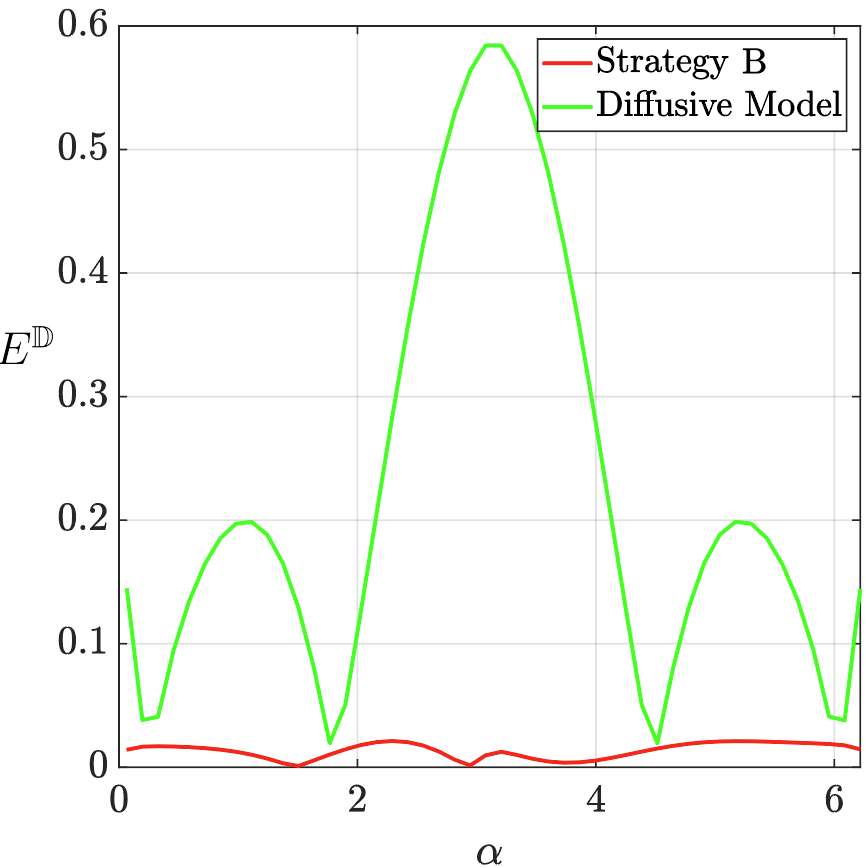 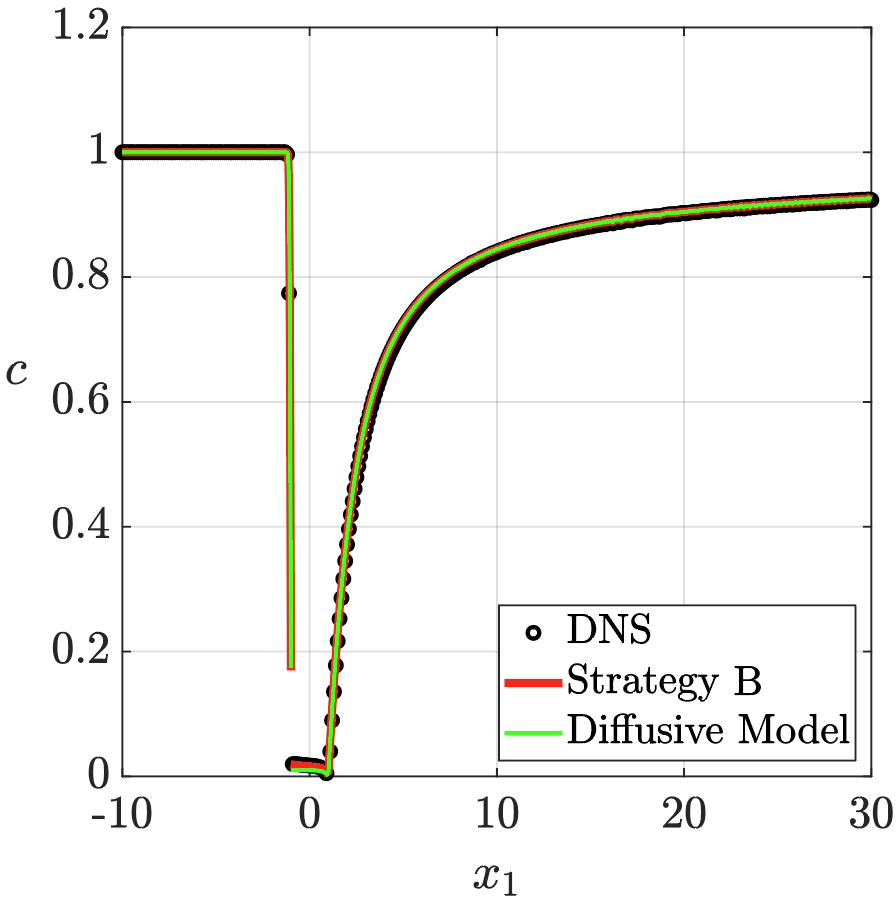 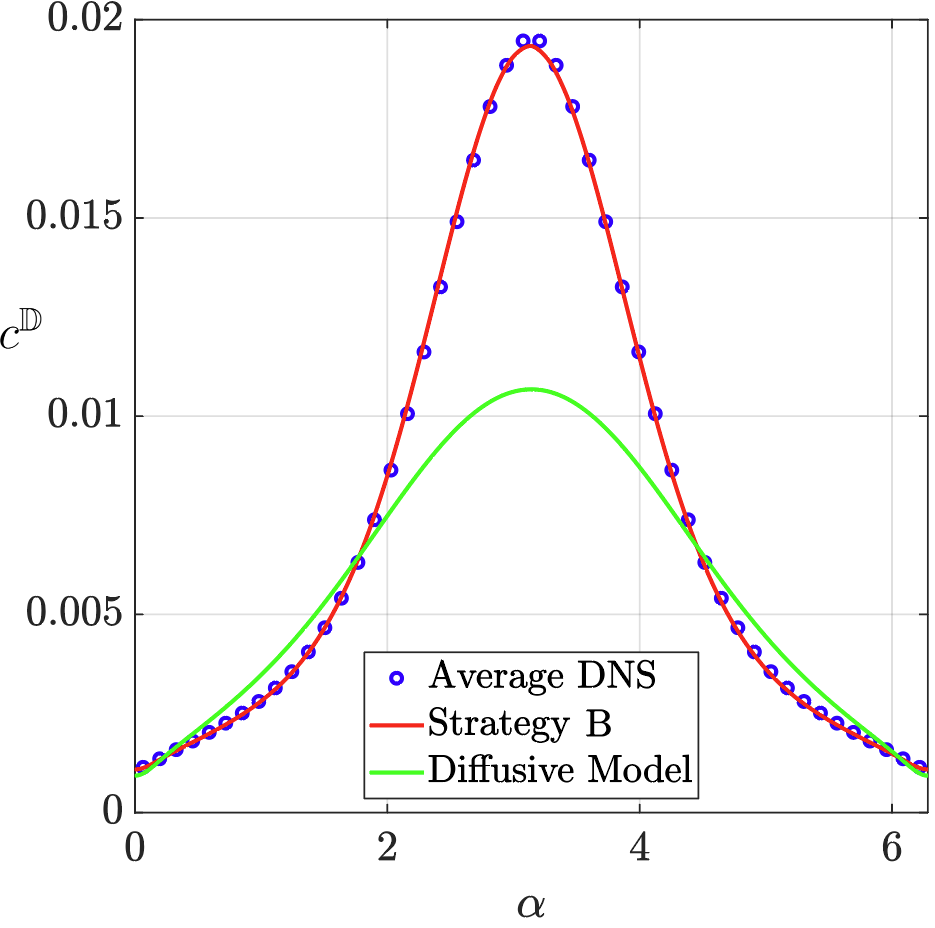 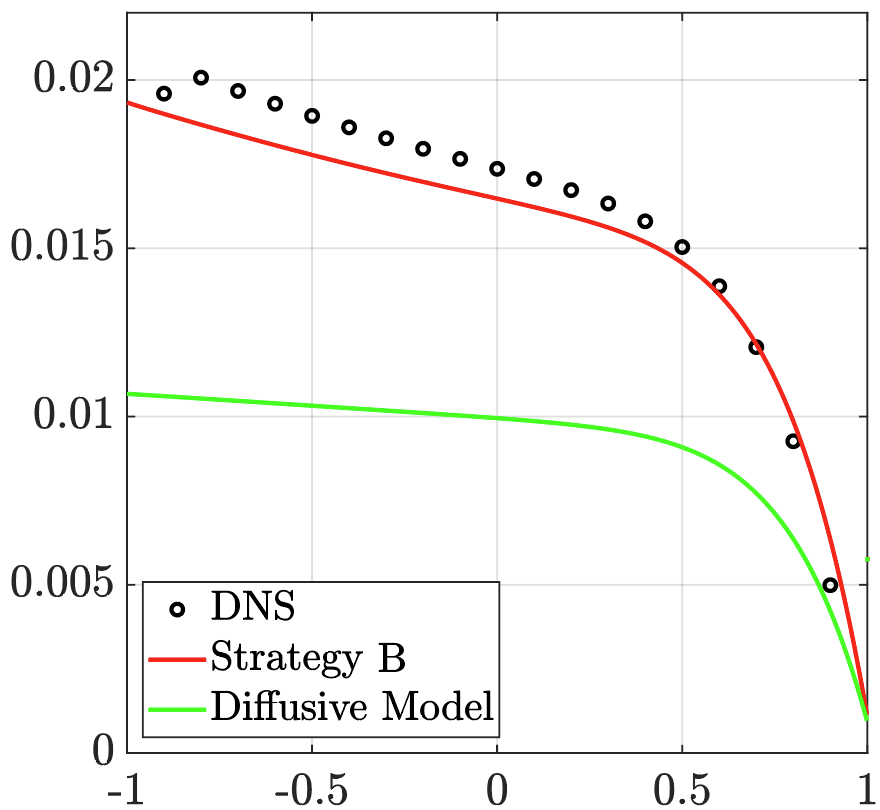 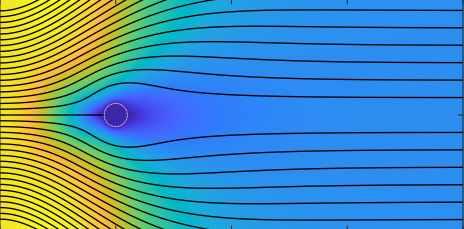 14 /16
Conclusions and further developments
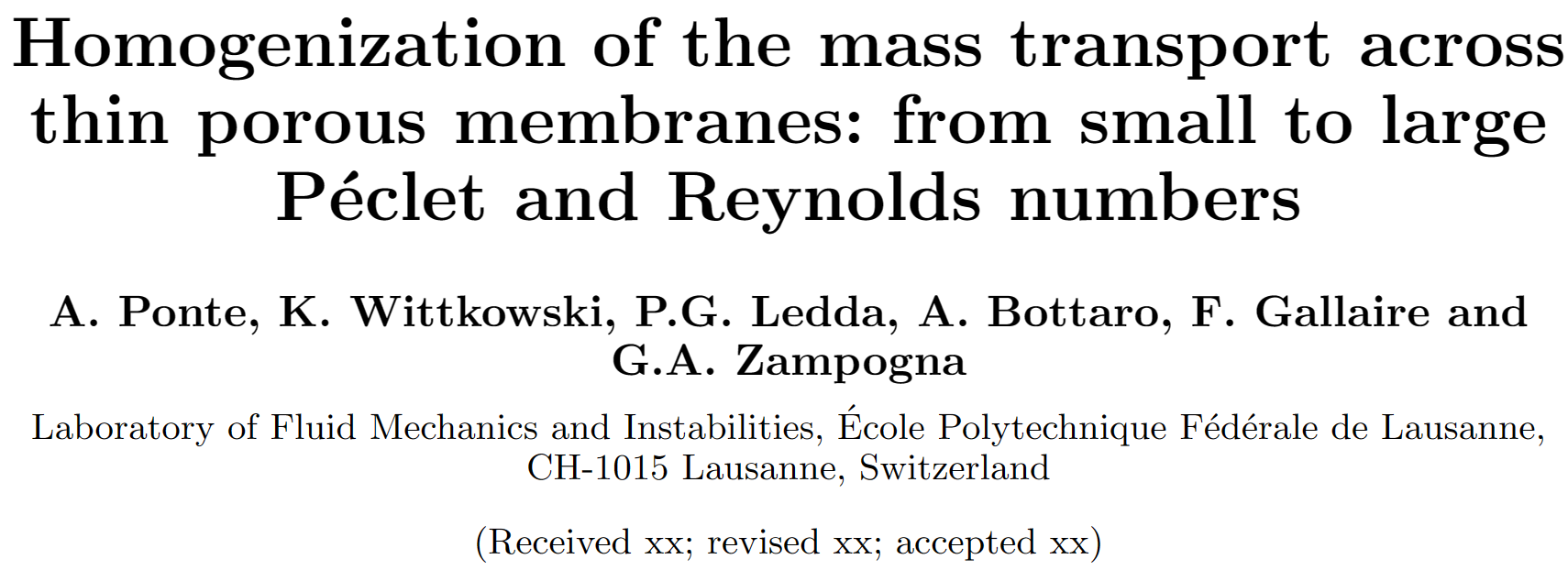 Strategy B predicts well the solute concentration for every case tested in the whole fluid domain, while strategy A underestimates the results of the direct numerical simulations for large Péclet numbers, as the diffusive case.
Further developments
15 /16
Thank you for your attention
16 /16